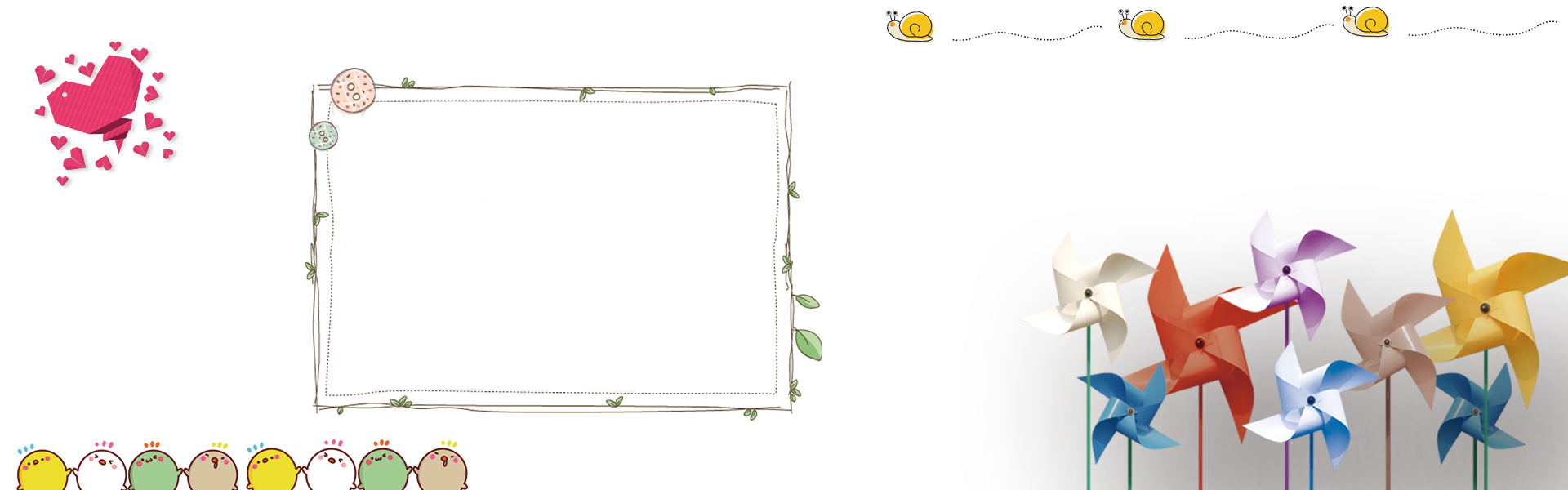 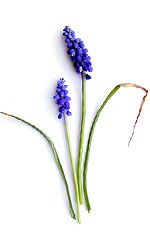 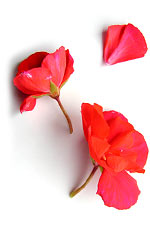 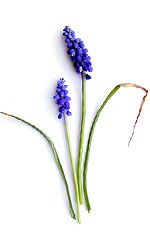 CHÀO MỪNG CÁC EM ĐẾN VỚI TIẾT HỌC NGÀY HÔM NAY
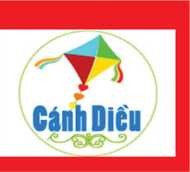 Bài 7: ỨNG PHÓ VỚI CÁC TÌNH HUỐNG NGUY HIỂM TỪ CON NGƯỜI
Tiết:19,20,21
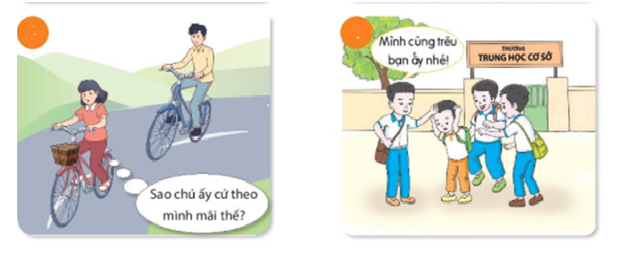 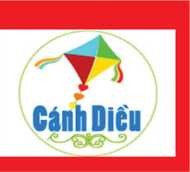 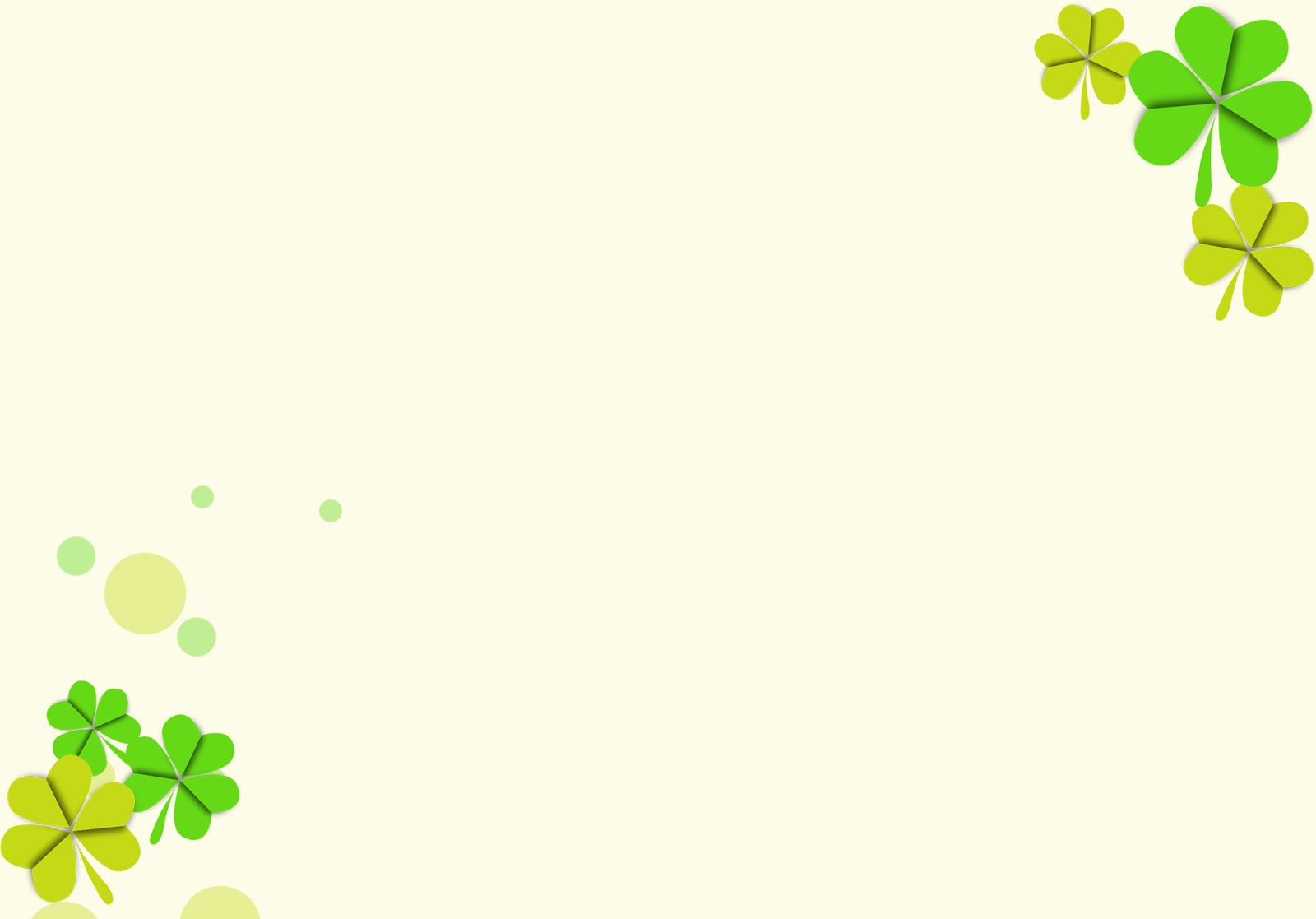 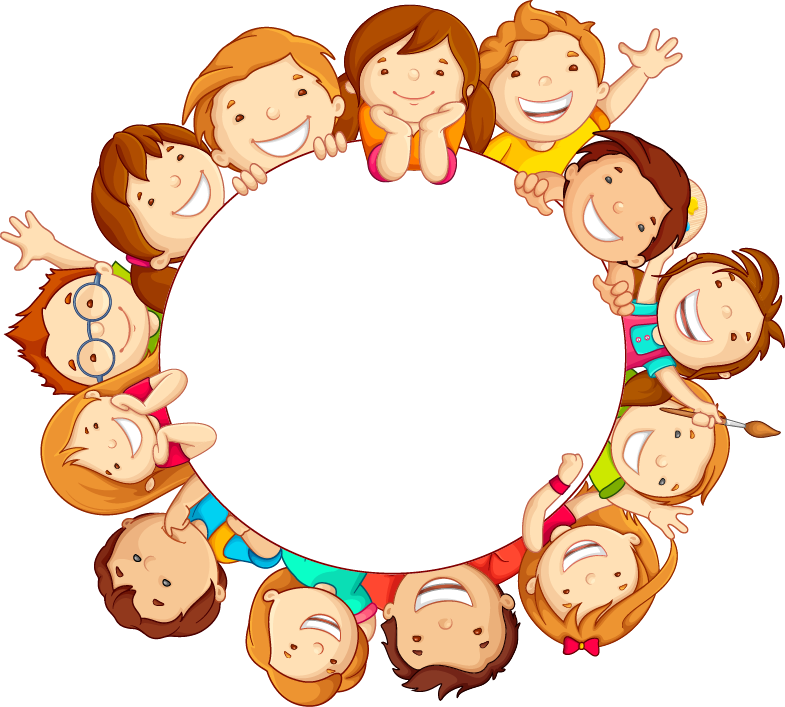 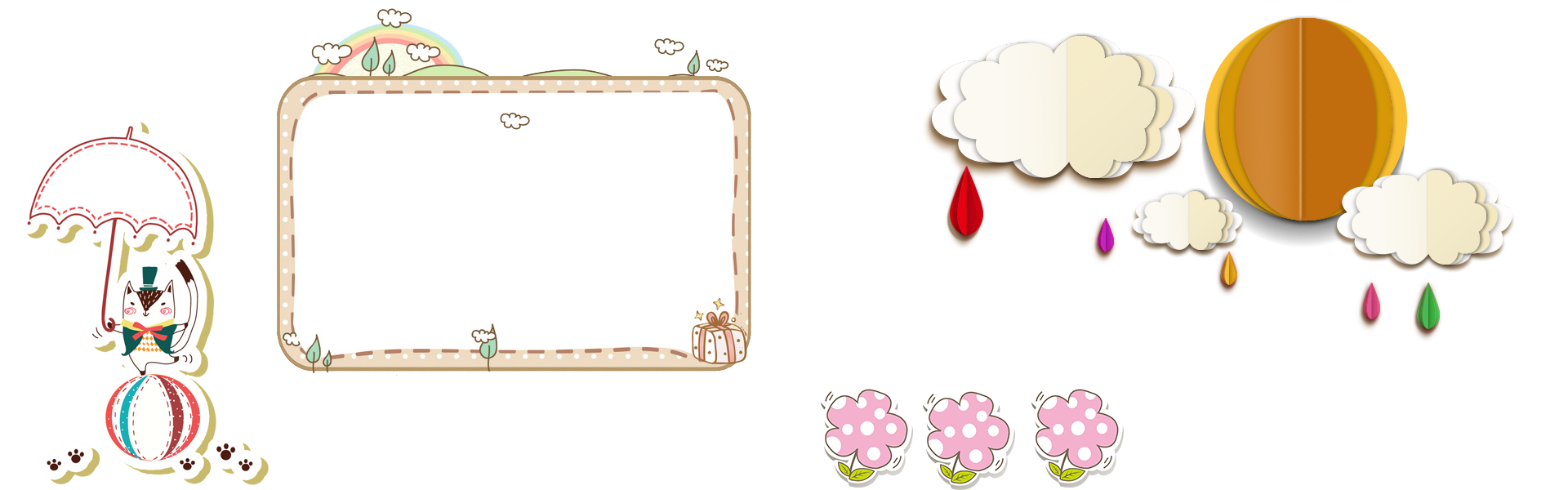 Bài 7: ỨNG PHÓ VỚI CÁC TÌNH HUỐNG NGUY HIỂM TỪ CON NGƯỜI
I.
KHỞI ĐỘNG
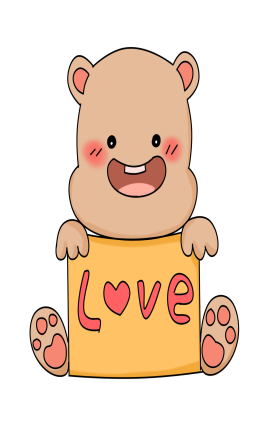 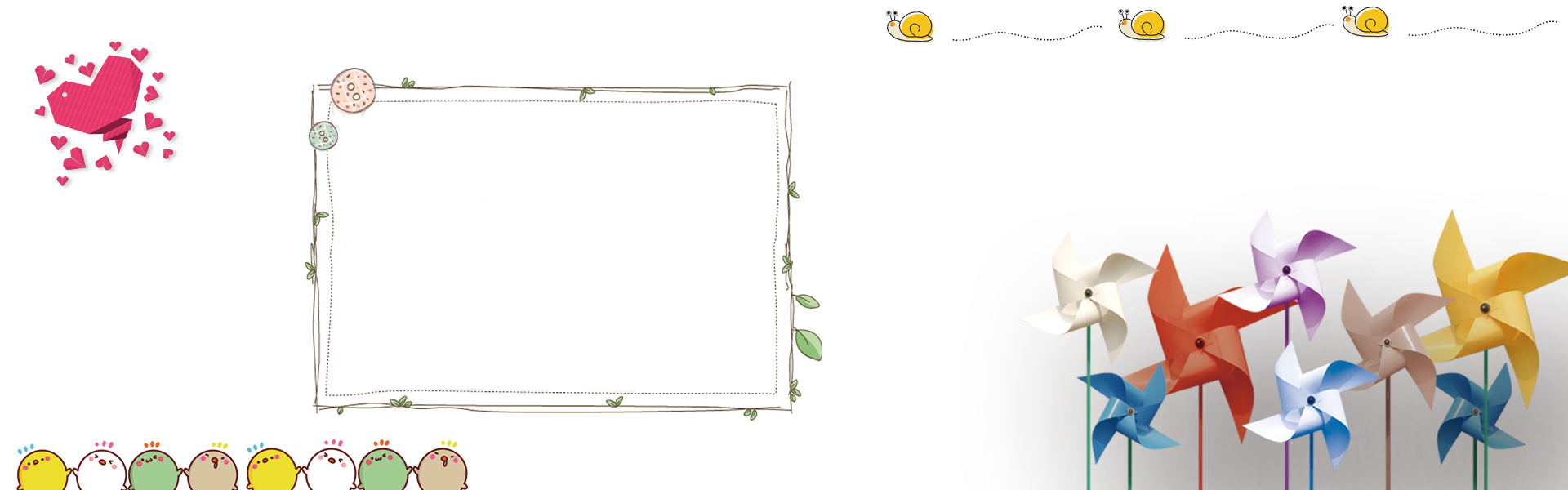 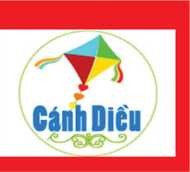 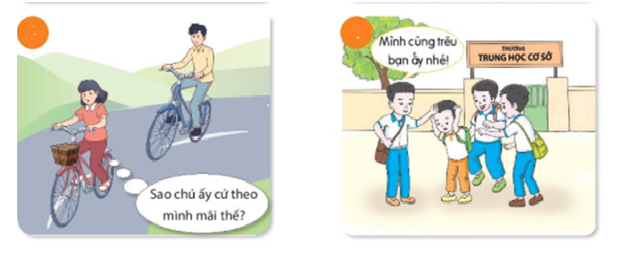 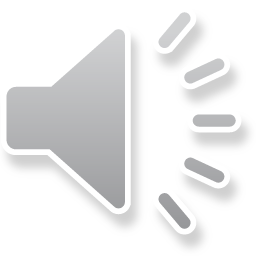 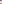 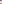 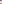 Em thấy điều gì qua các bức tranh trên?
Các tình huống trên có nguy hiểm đối với chúng ta hay không? Các tình huống đó đến thiên nhiên hay con người?
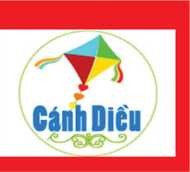 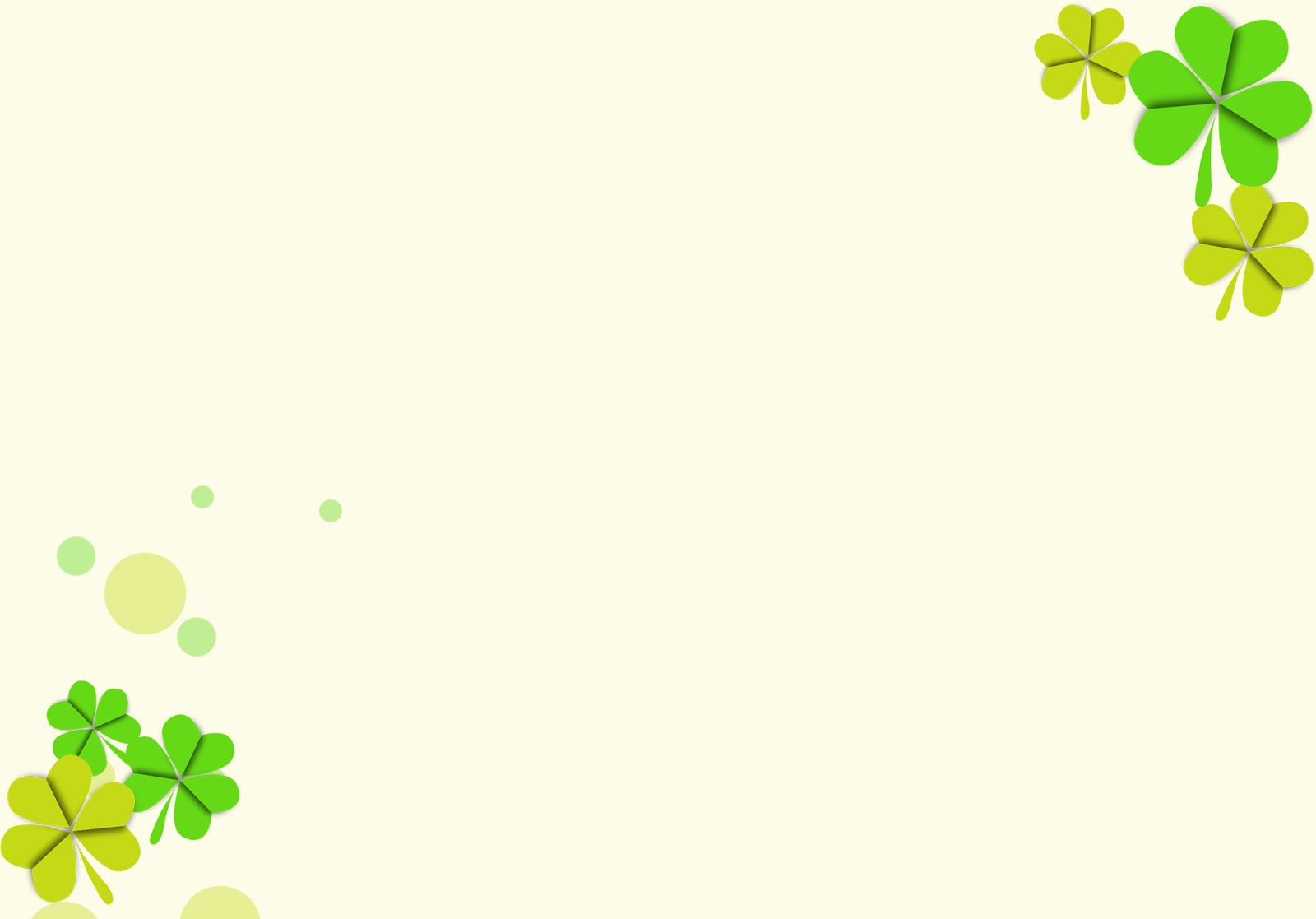 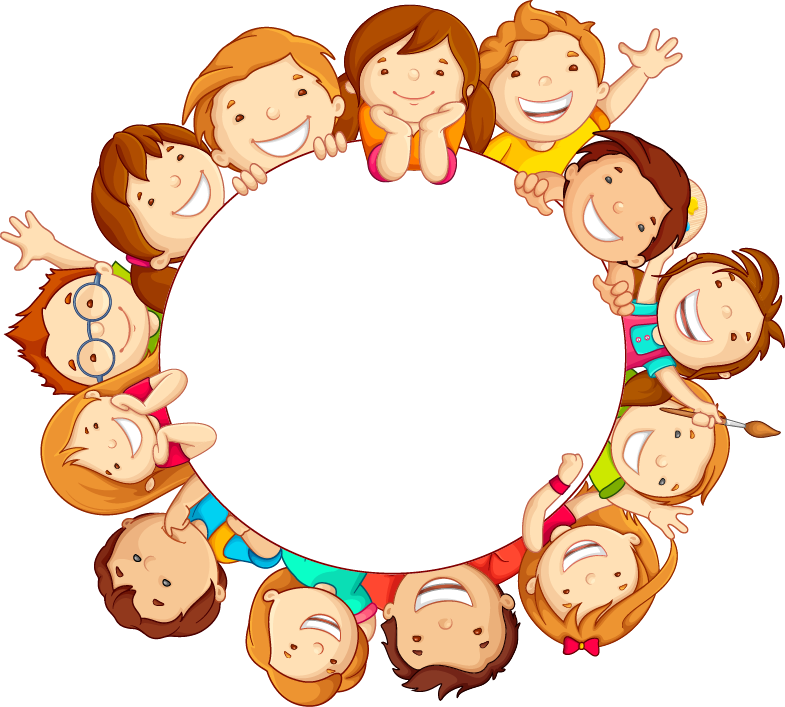 Bài 7: ỨNG PHÓ VỚI CÁC TÌNH HUỐNG NGUY HIỂM TỪ CON NGƯỜI
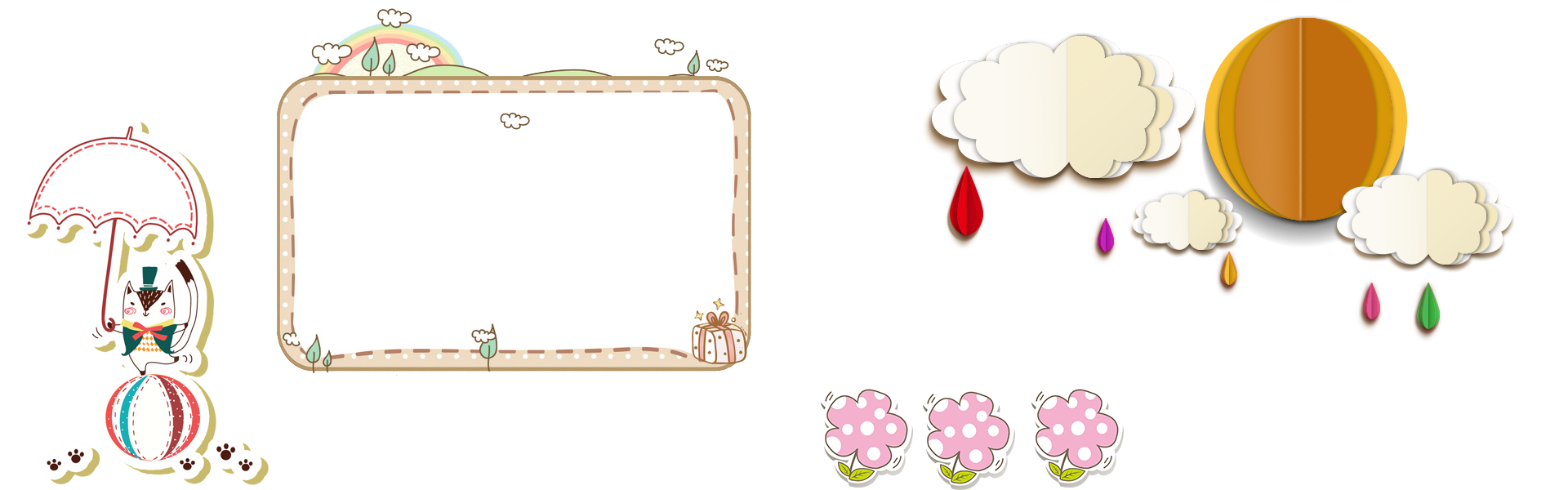 II.
KHÁM PHÁ
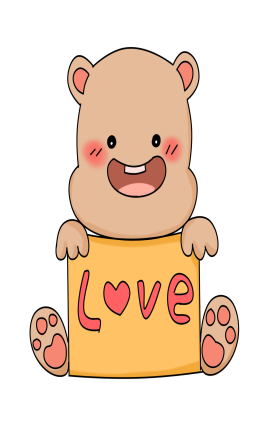 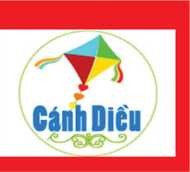 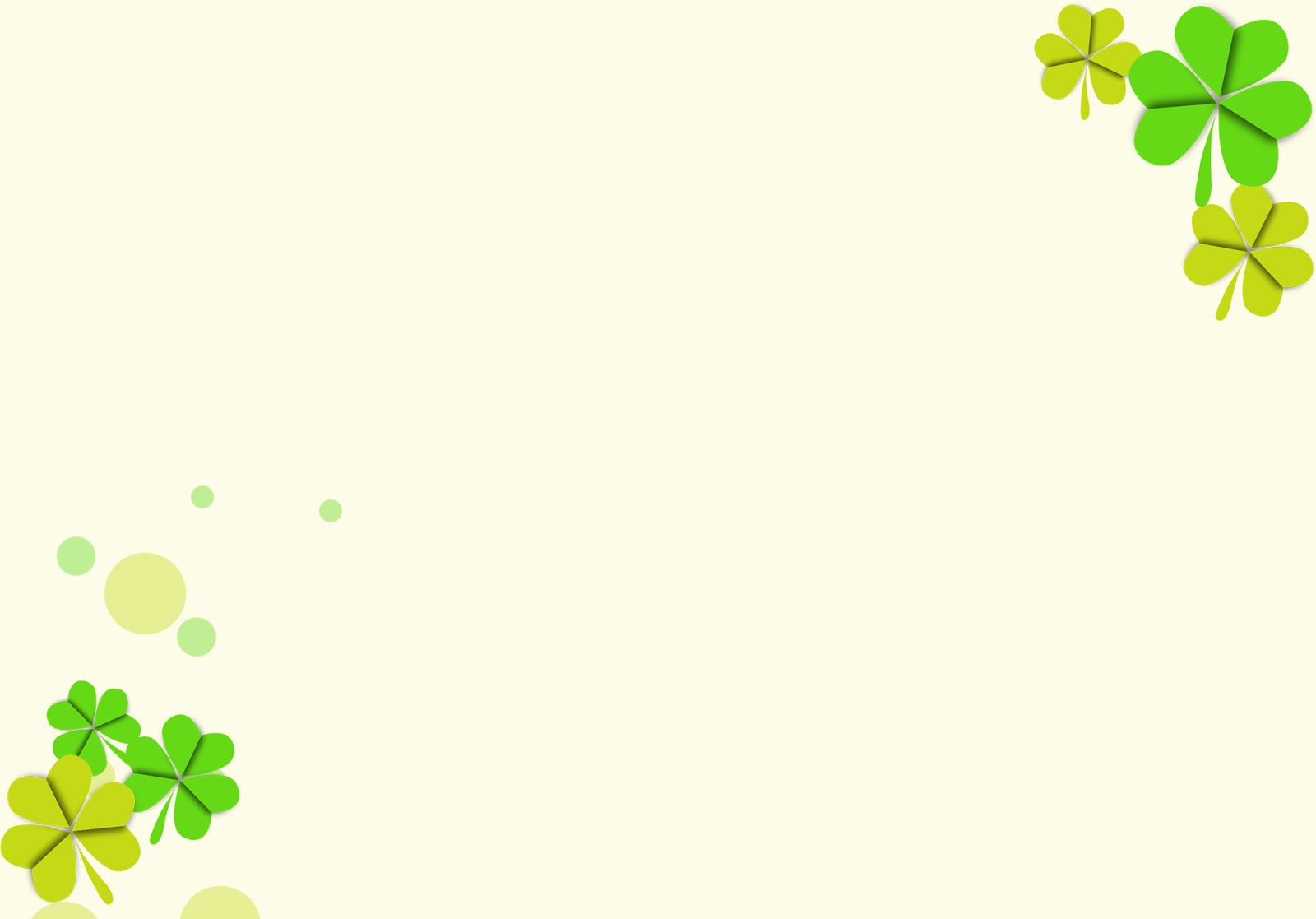 1. Tình huống nguy hiểm đến từ con người
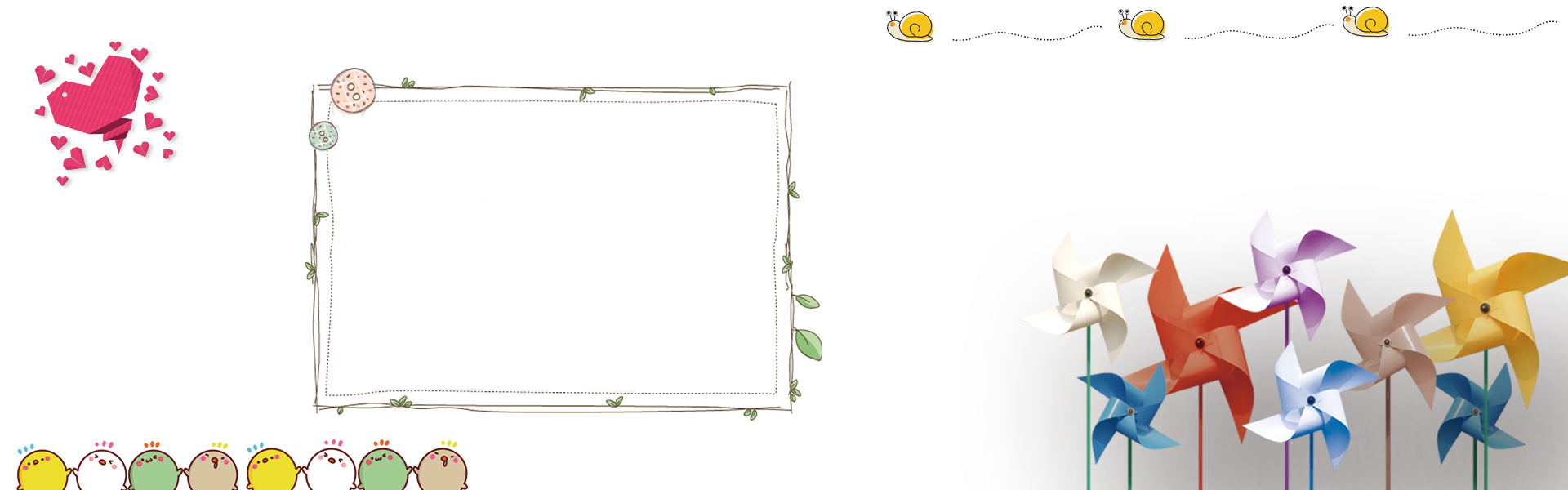 Đọc thông tin và trả lời câu hỏi
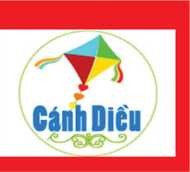 MỘT NẠN NHÂN 
      Hành vi bắt nạt thường xảy ra ở tuổi thơ và để lại hệ quả xấu cho người bị bắt nạt. Chỉ mấy tuần sau khi H cùng gia đình chuyển đến sống ở tỉnh mới thì H bắt đầu bị bắt nạt. Khi ấy, H bắt đầu vào học lớp 5 bị bắt nạt về giọng nói vùng miền, cũng như bị trêu chọc cả về bề ngoài của cậu. Nếu H phản đối thì ngay lập tức H bị dọạ đánh. H đã bị đánh máy lần nên cậu cảm thầy sợ hãi, cô độc, chán nản và chểnh mảng học hành.
       “Tôi cảm thấy chẳng ai ưa tôi cả. Vì vậy tôi cũng không ưa tôi” - H kể lại. Trải nghiệm của H nhấn mạnh một sự thật đau lòng. Trẻ em, cùng với tất cả sự thơ ngây và non nớt trong đời, có thể trở thành nạn nhân của sự bị bắt nạt. Hành vi của những người bắt nạt có thể rất nhẫn tâm, đề lại nỗi ám ảnh cho nạn nhân trong cuộc sống.
a) Những chi tiết nào trong thông tin trên cho thấy H là nạn nhân của những kẻ bắt nạt?
b) Khi bị bắt nạt, H đã cảm thấy như thế nào?
c)Theo em các tình huống nguy hiểm đến từ con người là gì?
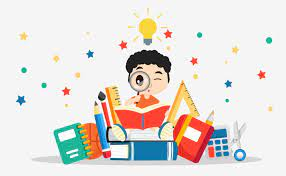 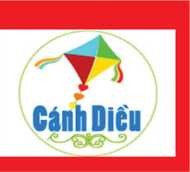 PHIẾU BÀI TẬP
(THẢO LUẬN NHÓM)
a) Những chi tiết nào trong thông tin trên cho thấy H là nạn nhân của những kẻ bắt nạt?
c)Theo em các tình huống nguy hiểm đến từ con người là gì?
b) Khi bị bắt nạt, H đã cảm thấy như thế nào?
Là những tình huống gây ra bởi các hành vi của con người như trộm cắp, cướp giật, bắt nạt, xâm hại người khác,...làm tổn hại đến tính mạng, của cải vật chất, tinh thần của cá nhân và xã hội.
Khi bị bắt nạt, H đã cảm thấy không còn yêu bản thân mình nữa, luôn trong tâm lí sợ hãi: "Tôi cảm thấy chẳng ai ưa tôi cả. Vì vậy tôi cũng không ưa tôi” .
H bắt đầu vào học lớp 5 bị bắt nạt về giọng nói vùng miền, cũng như bị trêu chọc cả về bề ngoài của cậu. Nếu H phản đối thì ngay lập tức H bị doạ đánh. H đã bị đánh mấy lần.
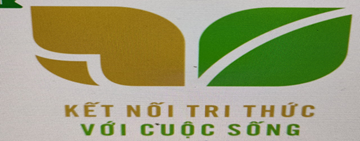 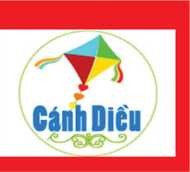 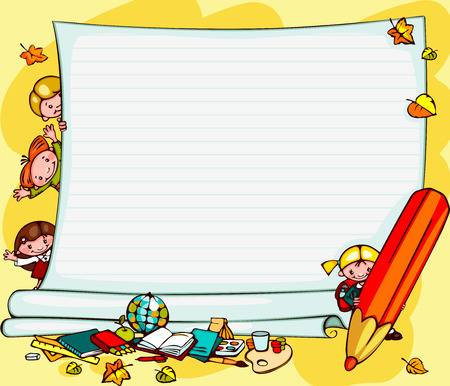 Tình huống nguy hiểm là những tình huống gây ra bởi các hành vi của con người như trộm cắp, cướp giật, bắt nạt, xâm hại người khác,...làm tổn hại đến tính mạng, của cải vật chất, tinh thần của cá nhân và xã hội
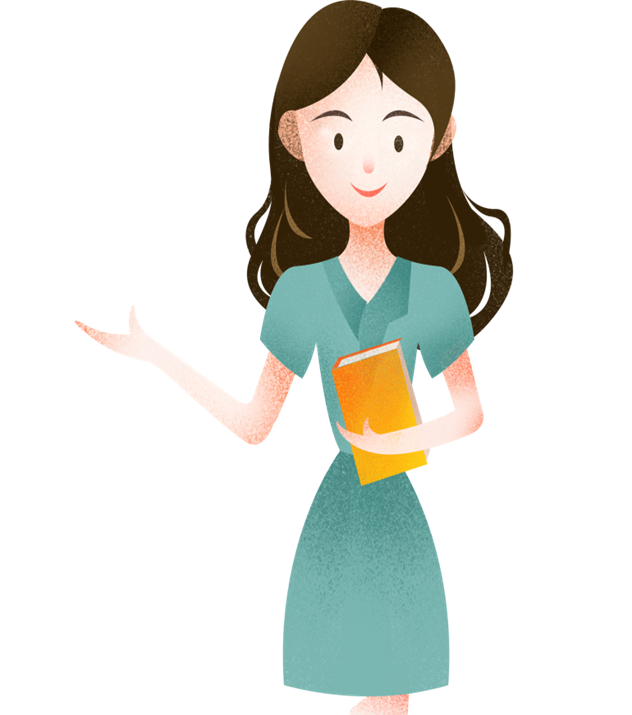 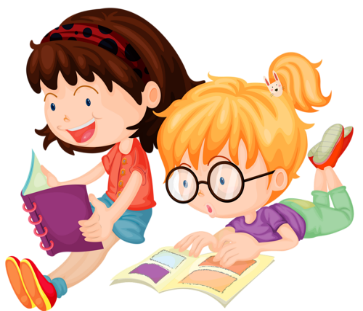 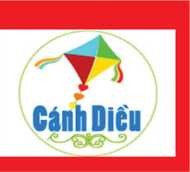 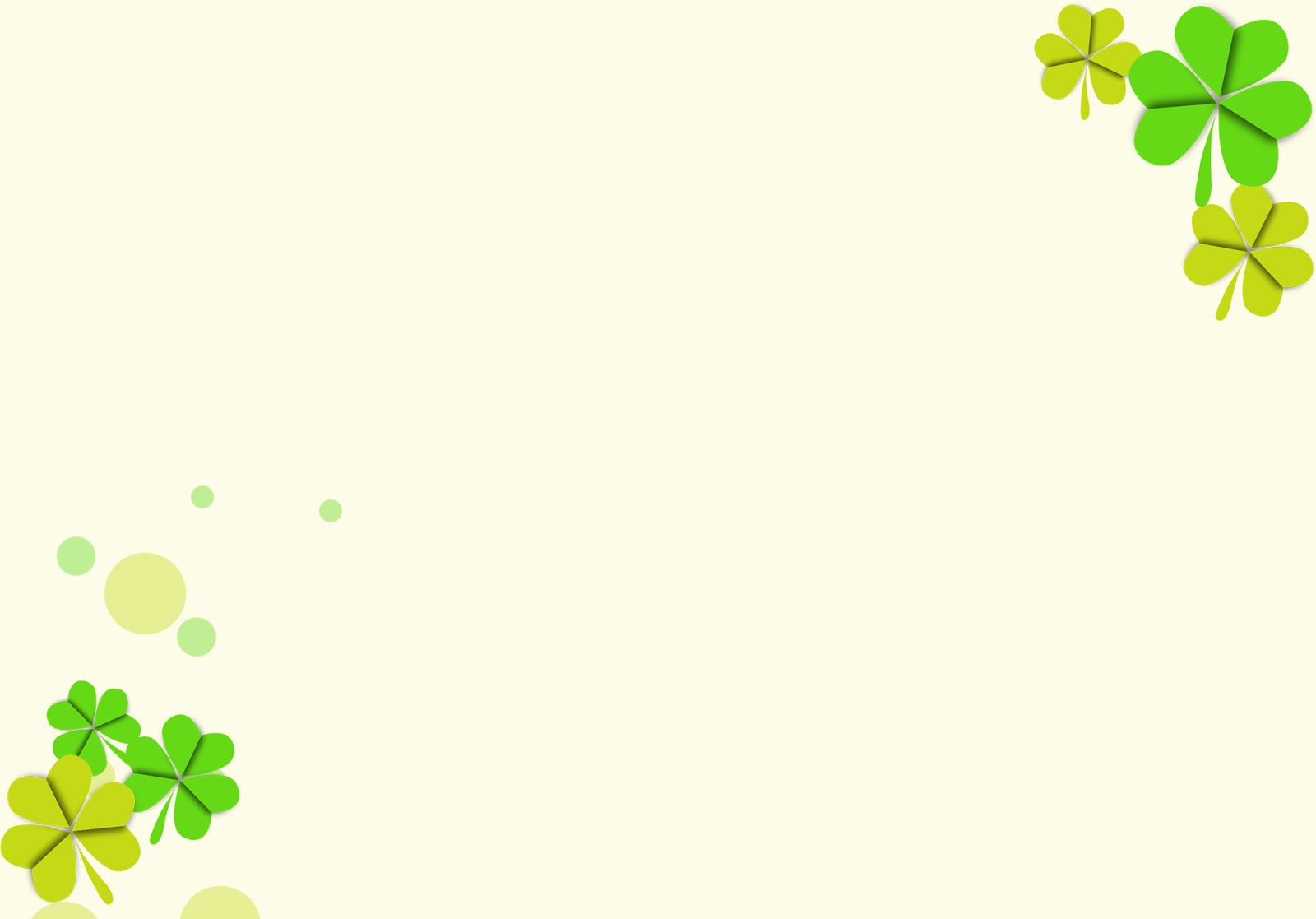 2. Hậu quả của tình huống nguy hiểm từ con người
Quan sát hình ảnh và trả lời câu hỏi
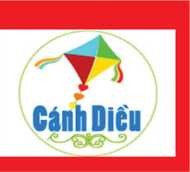 THẢO LUẬN NHÓM BÀN
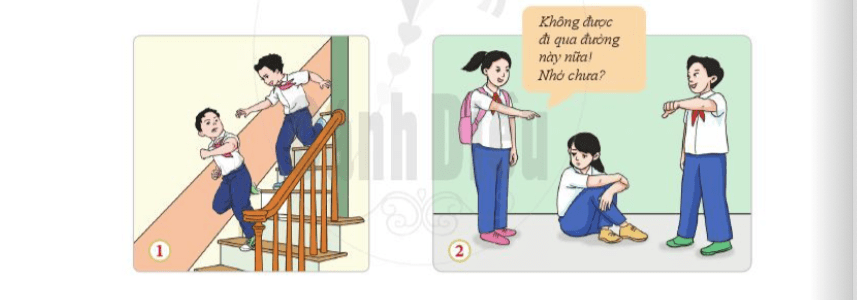 Câu 1:  Các hình ảnh trên nói về những môi nguy hiểm nào từ con người?
Câu 2: Những hậu quả nào có thể xảy ra trong các tình huống trên?
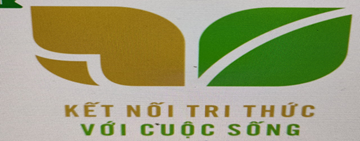 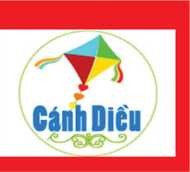 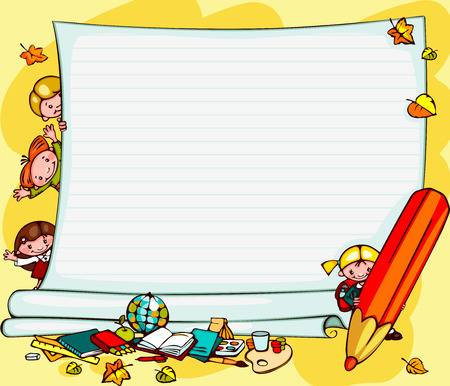 Tình huống nguy hiểm từ con người gây ra những hậu quả nghiêm trọng, làm tổn hại đến tính mạng, tinh thần của cá nhân; huy hoại tài sản của con người và xã hội.
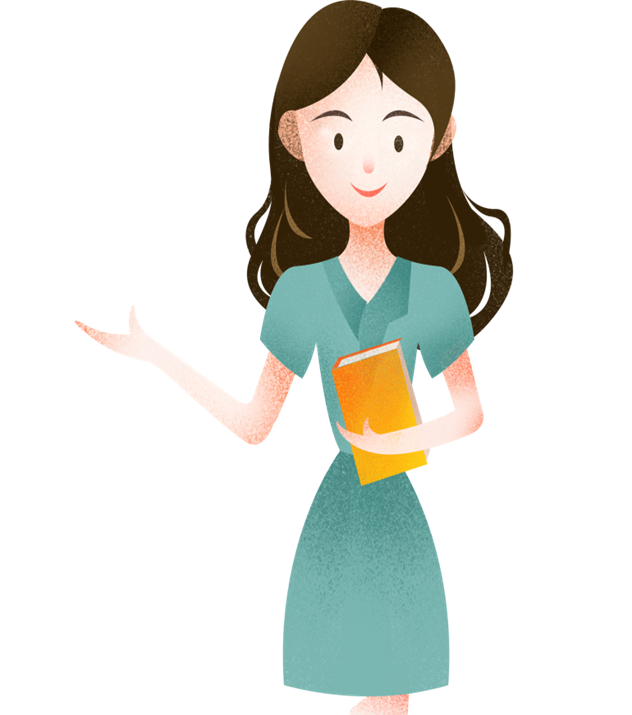 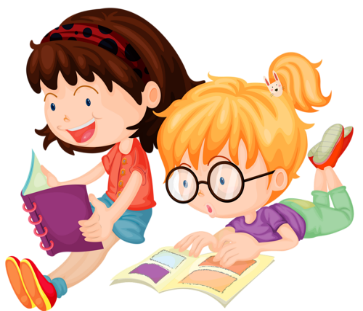 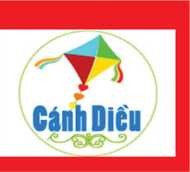 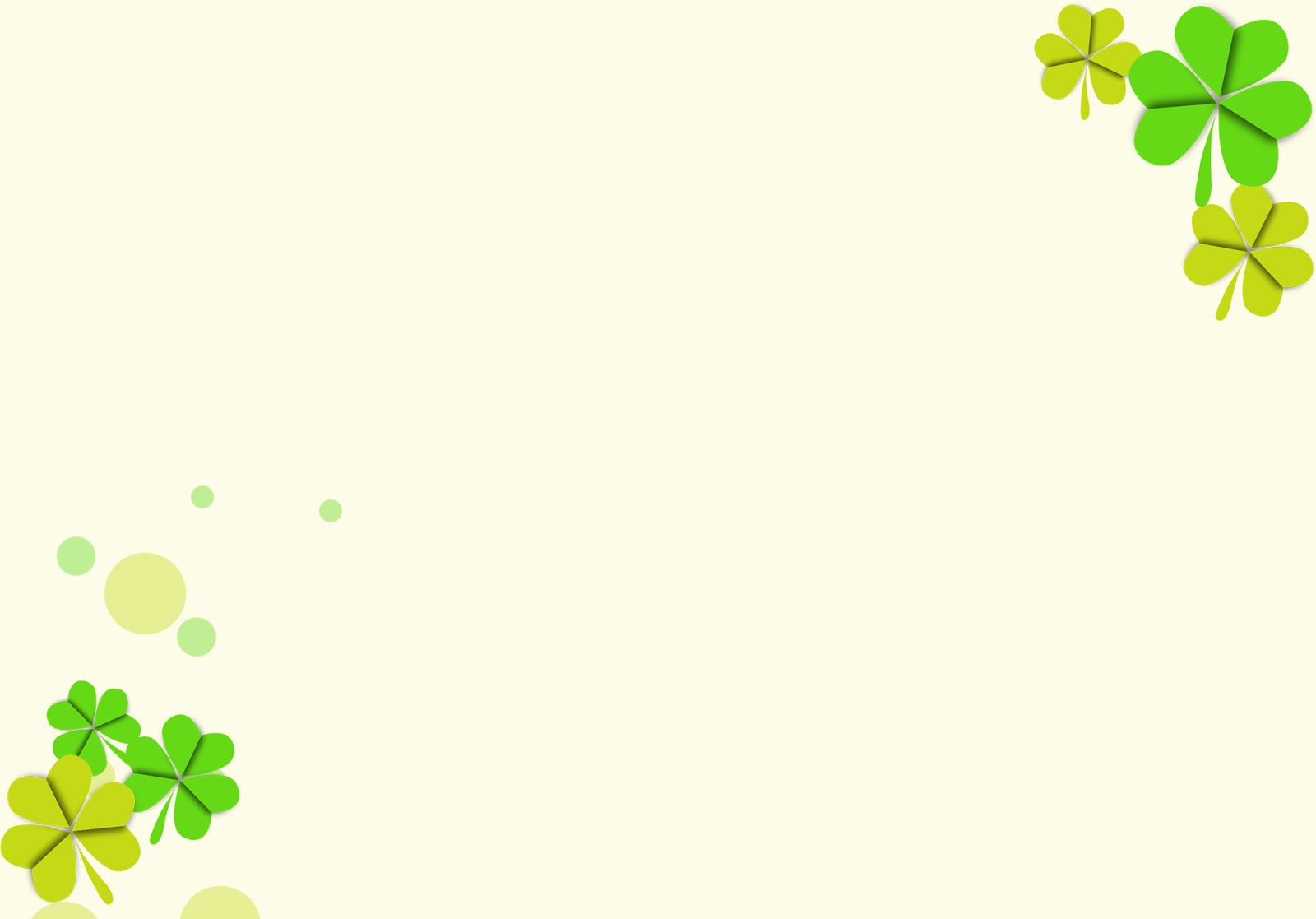 2. Ứng phó trước một số tình huống nguy hiểm từ con người
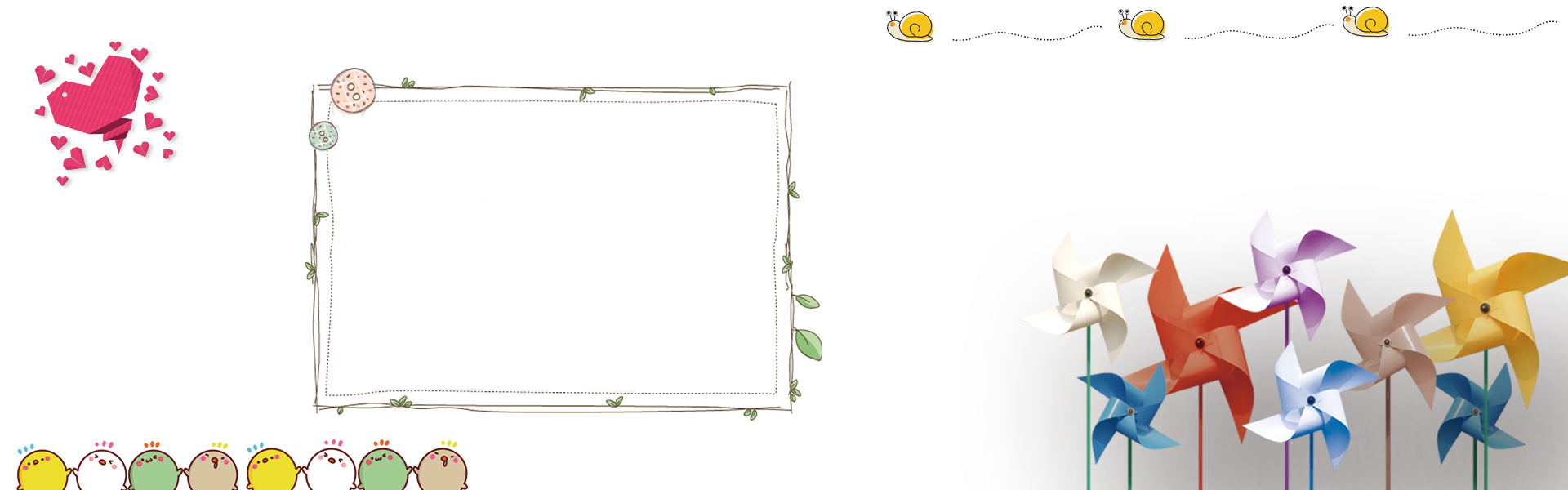 Đọc thông tin và trả lời câu hỏi
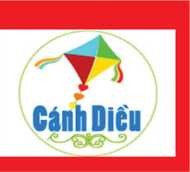 An và Ninh đi chăn bò ở ven rừng, bỗng phát hiện thầy một vật lạ giống quả mìn. An tò mò đến gần vật lạ, sờ tay vào, định lấy đá đập thì Ninh ngăn lại và nói:
	Có lẽ đây là quả mìn, cậu đừng động vào. Mình đi báo cho các bác ở xã ra xử lí nhé!
An tỏ vẻ khó chịu:
Có gì đâu mà phải sợ, quả mìn này chắc từ lâu lắm rồi, không nổ được nữa đâu. Mình cứ cầm về nhà chơi, không sao đâu. Thấy vậy, Ninh kiên quyết không cho. An đến gần chỗ có mìn và bảo bạn chạy đi báo với Uỷ ban nhân dân xã, còn mình thì ở lại đó trông.
a) An và Ninh đã gặp phải tình huống nguy hiểm gì?
b) Em hãy bày tỏ ý kiến của mình về cách giải quyết của hai bạn trong tình huống trên.
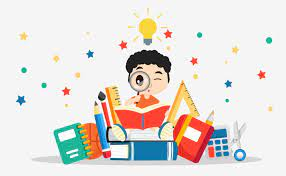 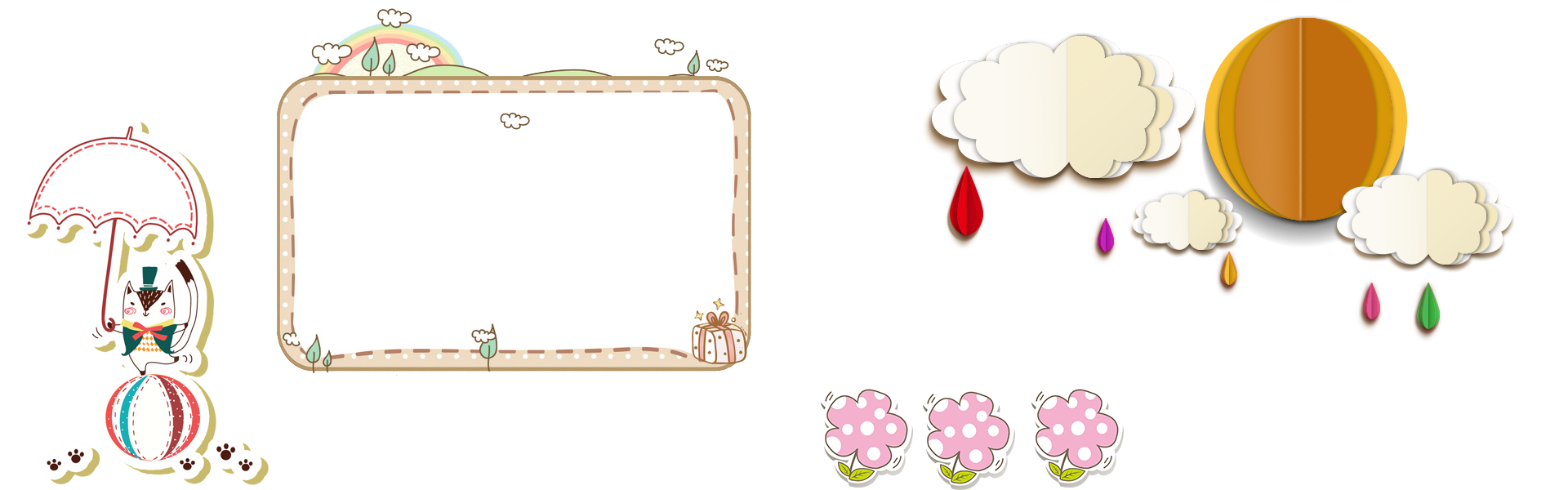 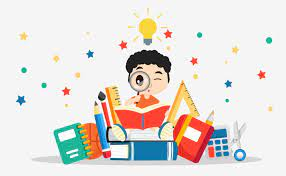 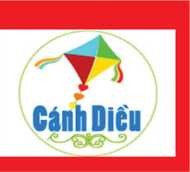 3. Ứng phó trước một số tình huống nguy hiểm từ con người
- Các bước ứng phó với tìnhhuống nguy hiểm đến từ con người
+ Nhận diện, đánh giá tình huống nguy hiểm
+ Nguy hiểm đến từ đối tượng nào?
+ Nguy cơ có thể gặp phải trong tình huống nguy hiểm là gì?
+ Điều gì sẽ xảy ra nếu không thoát khỏi tình huống nguy hiểm?
- Tìm kiếm phương án thoát khỏi tình huống nguy hiểm
+ Hét to, kêu cứu, tìm sự hỗ trợ từ người lớn
+Đánh lạc hướng đối phương
+ Gọi điện thoại cho người thân và các cơ quan hỗ trợ khẩn cấp.
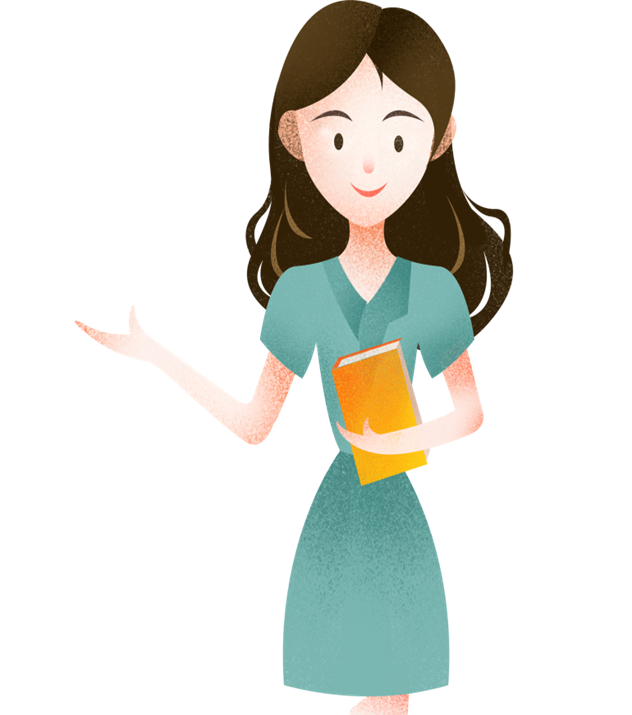 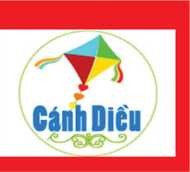 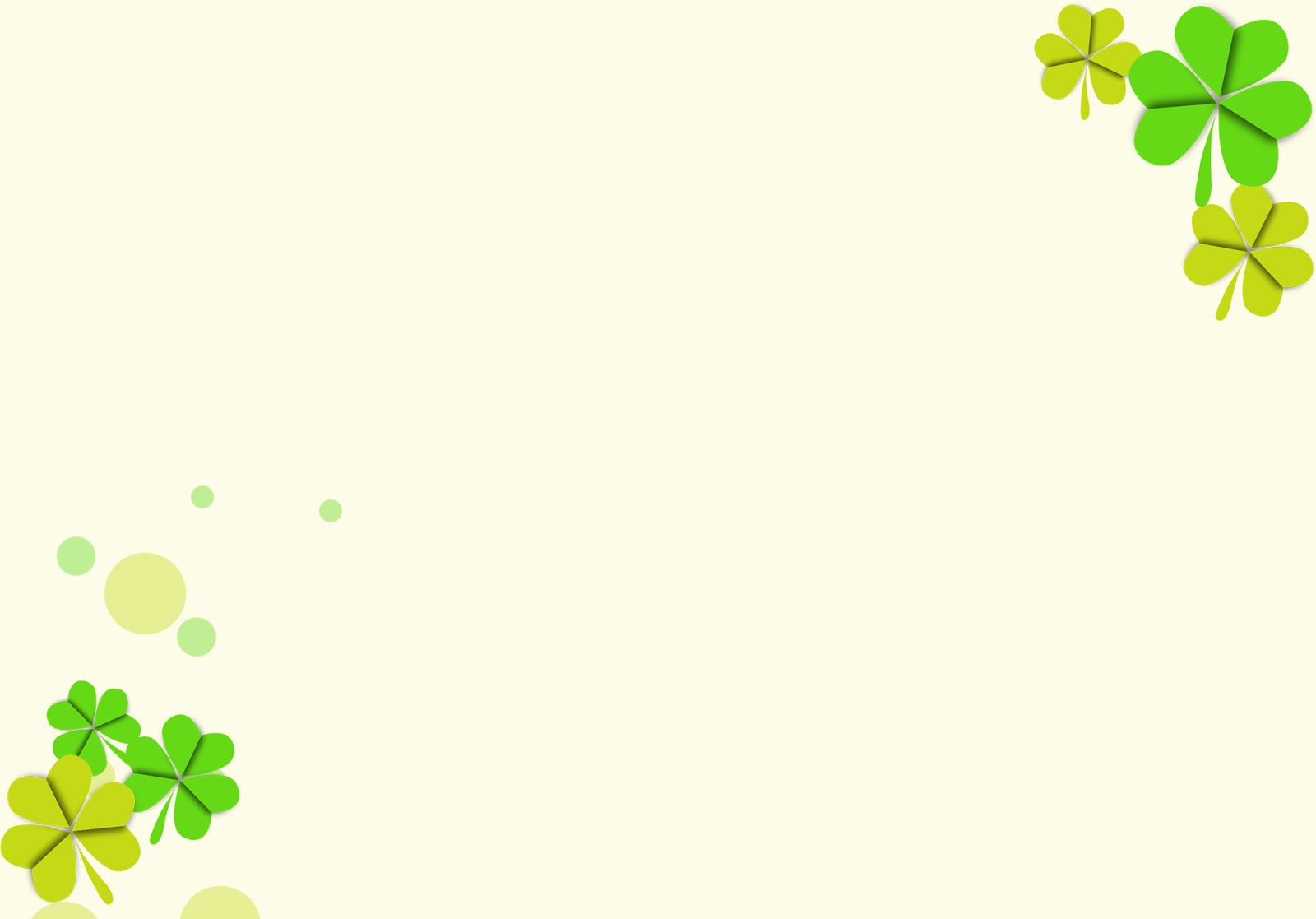 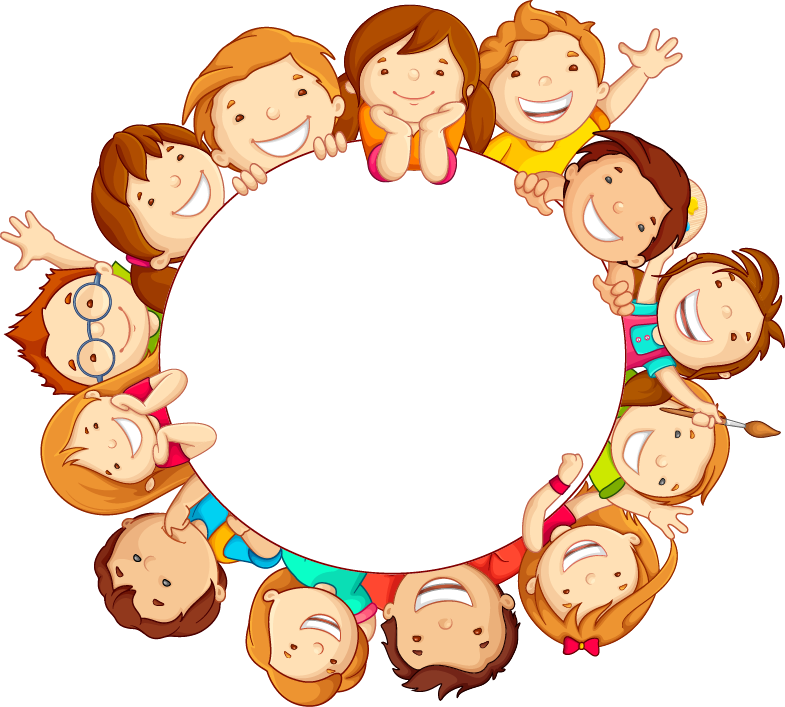 Bài 7: ỨNG PHÓ VỚI CÁC TÌNH HUỐNG NGUY HIỂM TỪ CON NGƯỜI
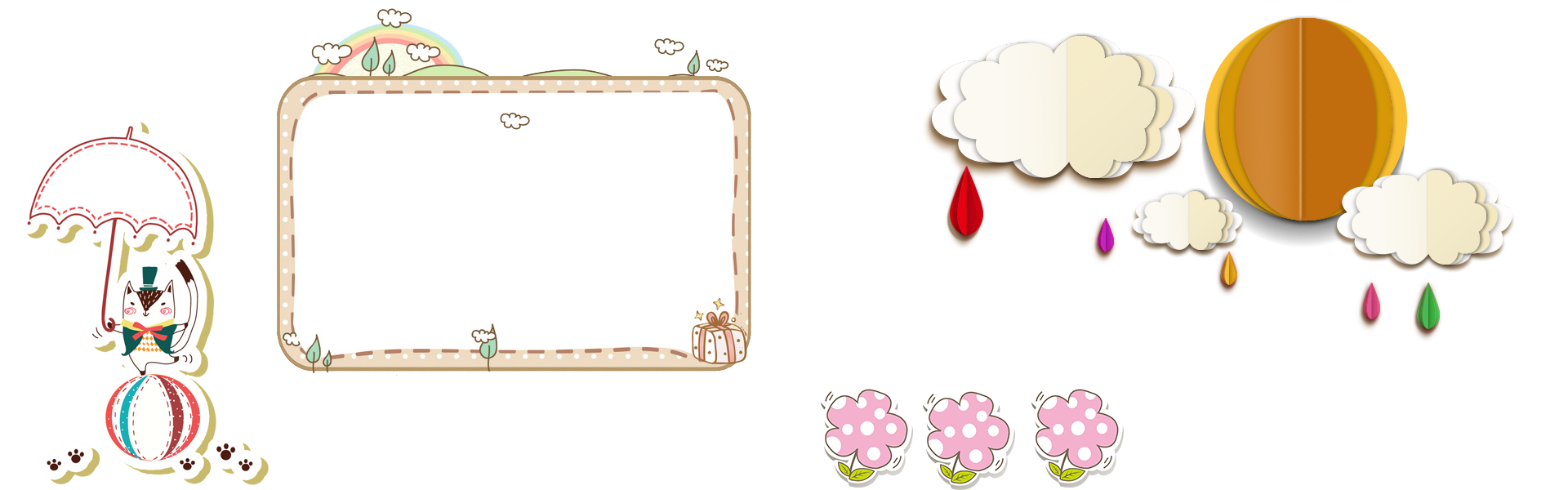 III.
LUYỆN TẬP
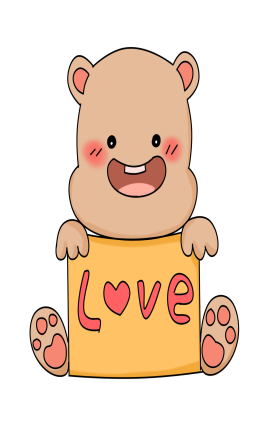 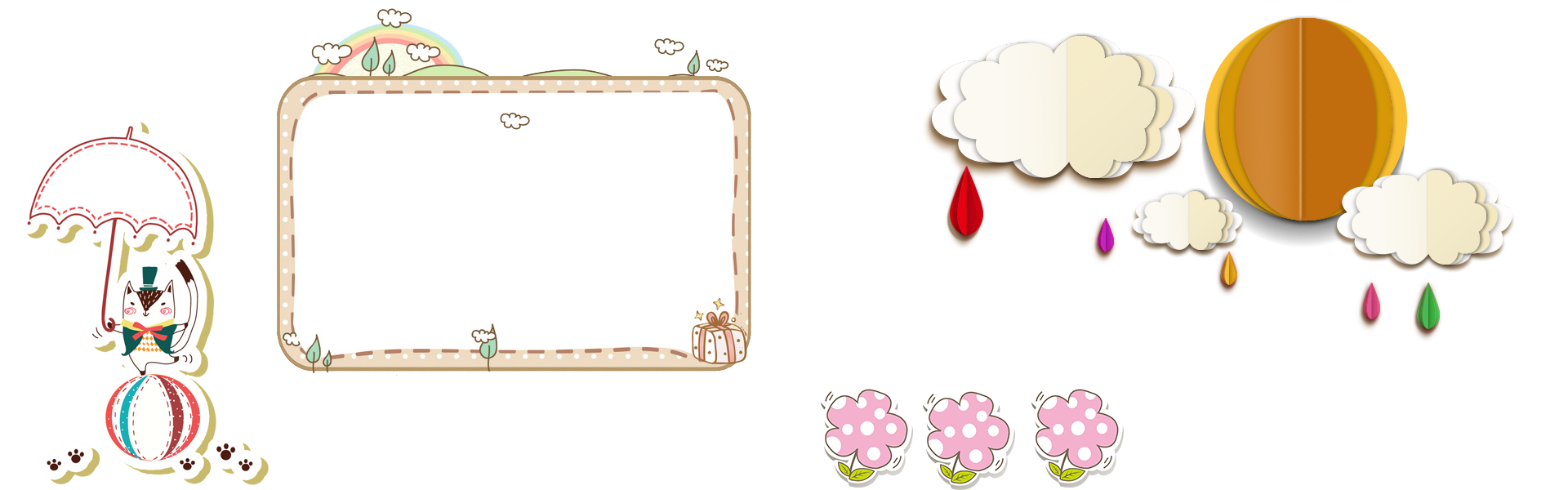 Bài 1: Nêu các tình huống nguy hiểm đến từ con người và hậu quả có thể xảy ra  theo bảng dưới đây:
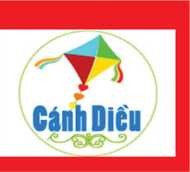 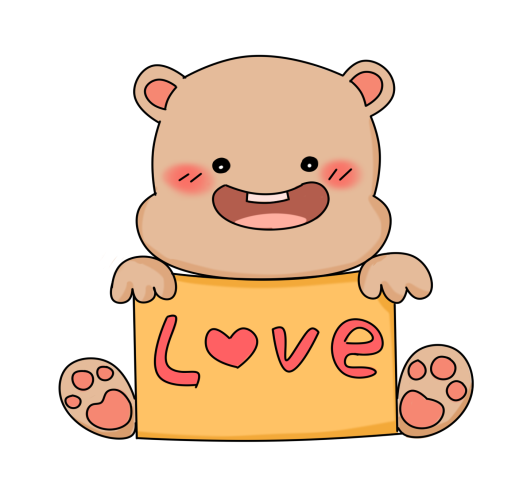 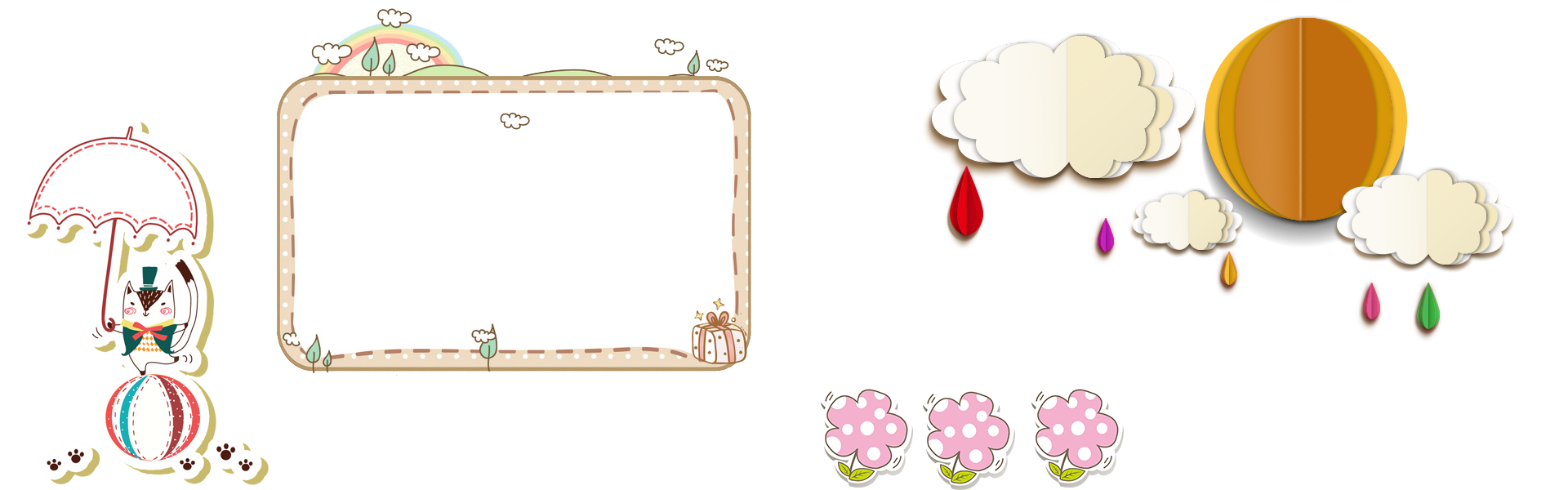 Bài tập 1: Nêu các tình huống nguy hiểm đến từ con người và hậu quả có thể xảy ra  theo bảng dưới đây:
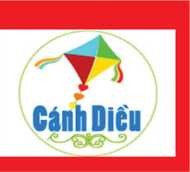 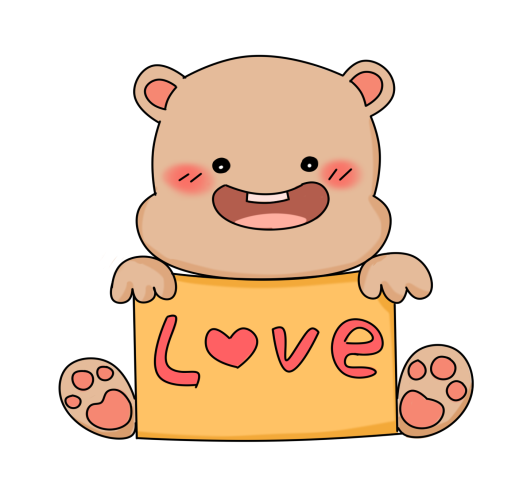 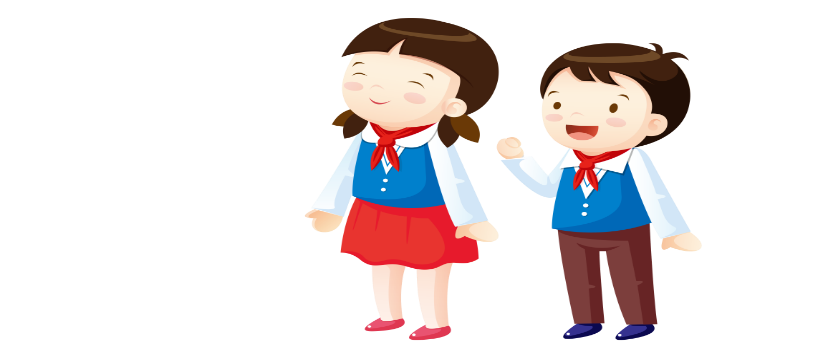 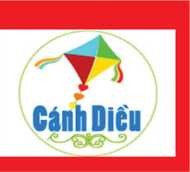 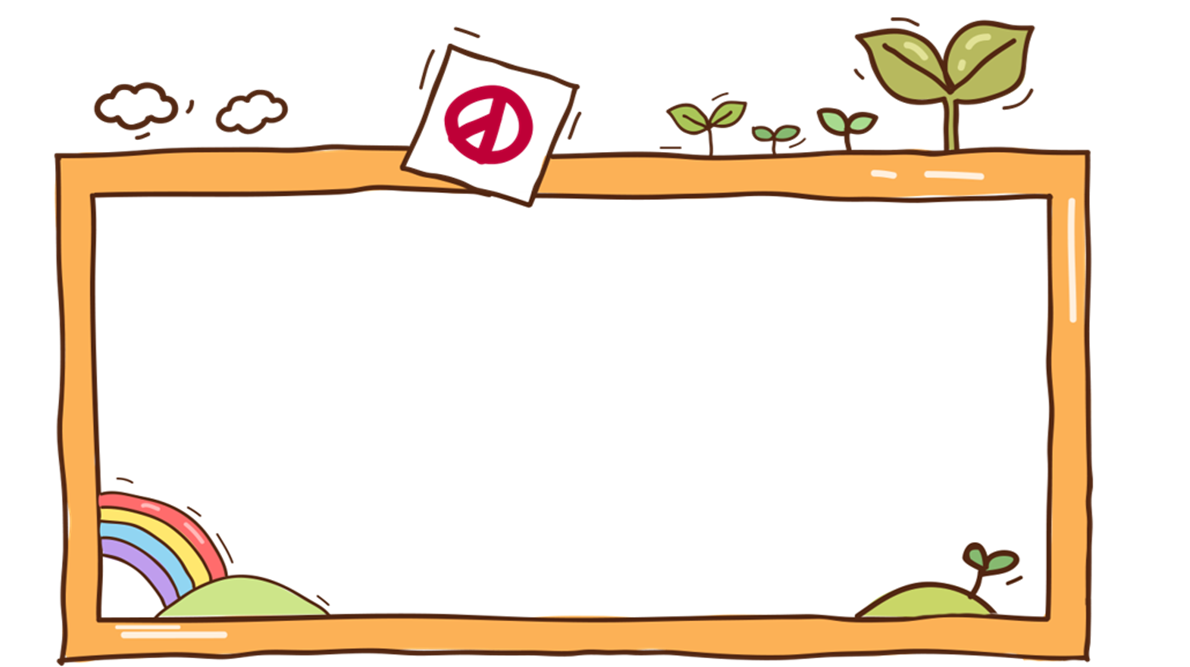 Bài tập 2: Trong các tình huống sau, tình huống nào gây nguy hiểm, hậu quả của chúng là gì?
A. Hưng thường đi học nhóm về muộn và đi xe đạp một mình qua quãng đường vắng.
 B. Nhóm bạn rủ nhau tự đón xe khách, trốn bố mẹ đến nhà một bạn cùng lớp chơi, cách nơi ở khoảng 30 km.
C. Khi trực nhật Mai sơ ý làm vỡ bình hoa trên bàn giáo viên.
D.Khi bị lạc đường, Phương rất sợ nên không biết làm như thế nào.
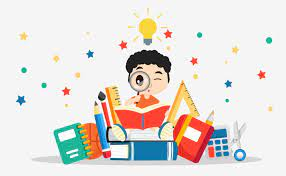 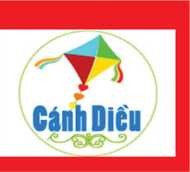 Thảo luận nhóm bàn
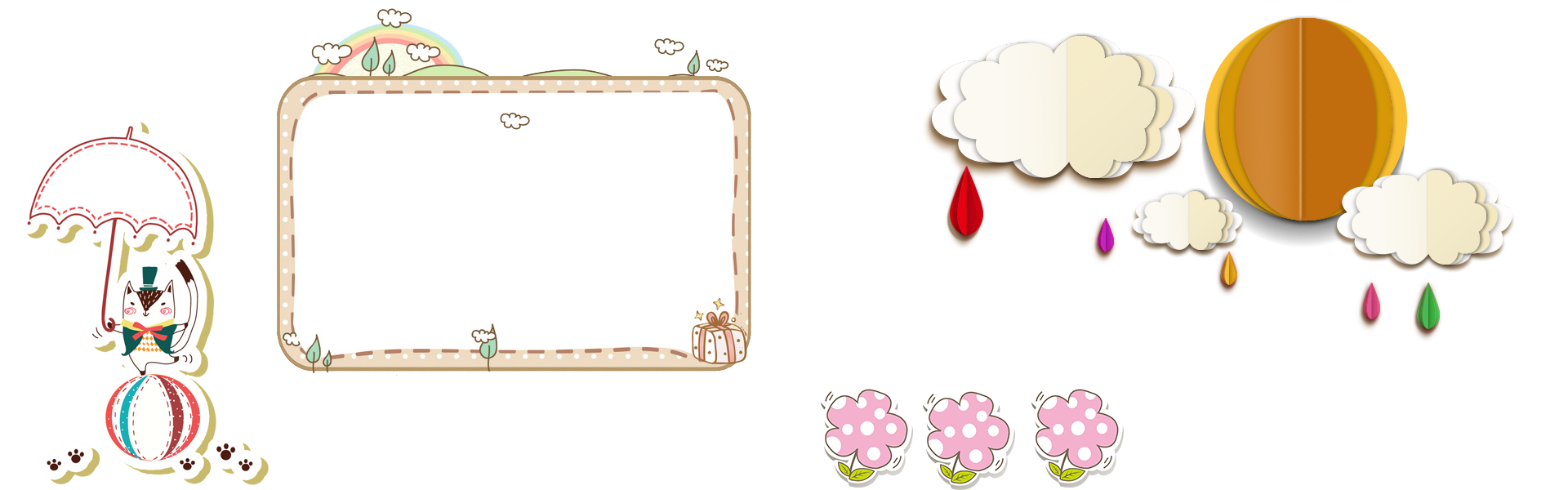 Bài tập 3
Em có đồng ý với cách giải quyết của Minh trong tình huống trên không? Tại sao? 
.
Nếu Ngọc mở của cho chú thợ điện vào nhà khi bố mẹ đi vắng, điều gì sẽ xảy ra?
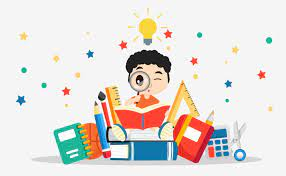 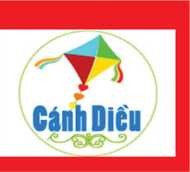 TRò chơi: Đóng vai
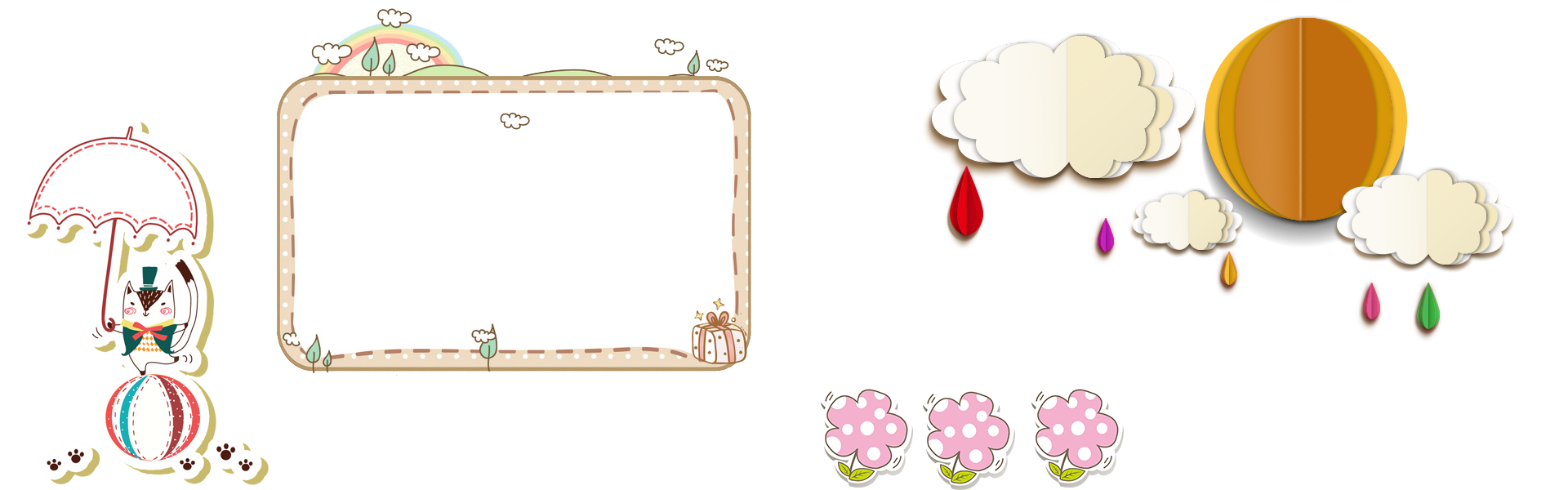 Bài tập 4
b) Nếu là Dương em sẽ xử lí tình huống này như thế nào?
a) Theo em, Dương có nên im lặng và làm theo yêu cầu của Chiến không? vì sao?
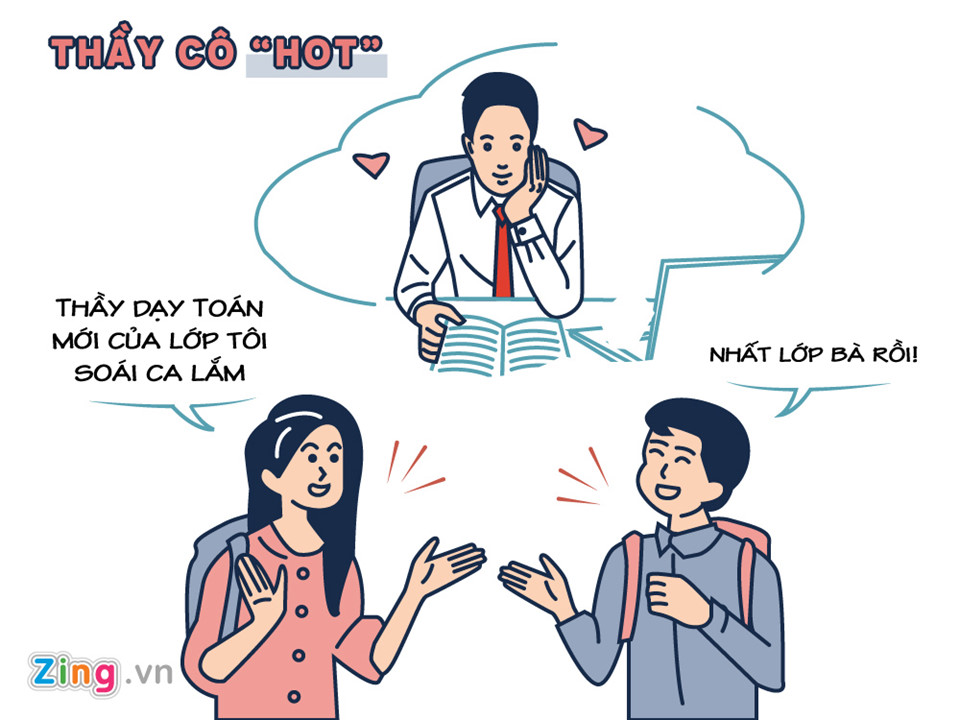 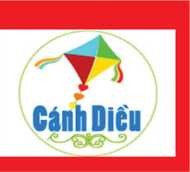 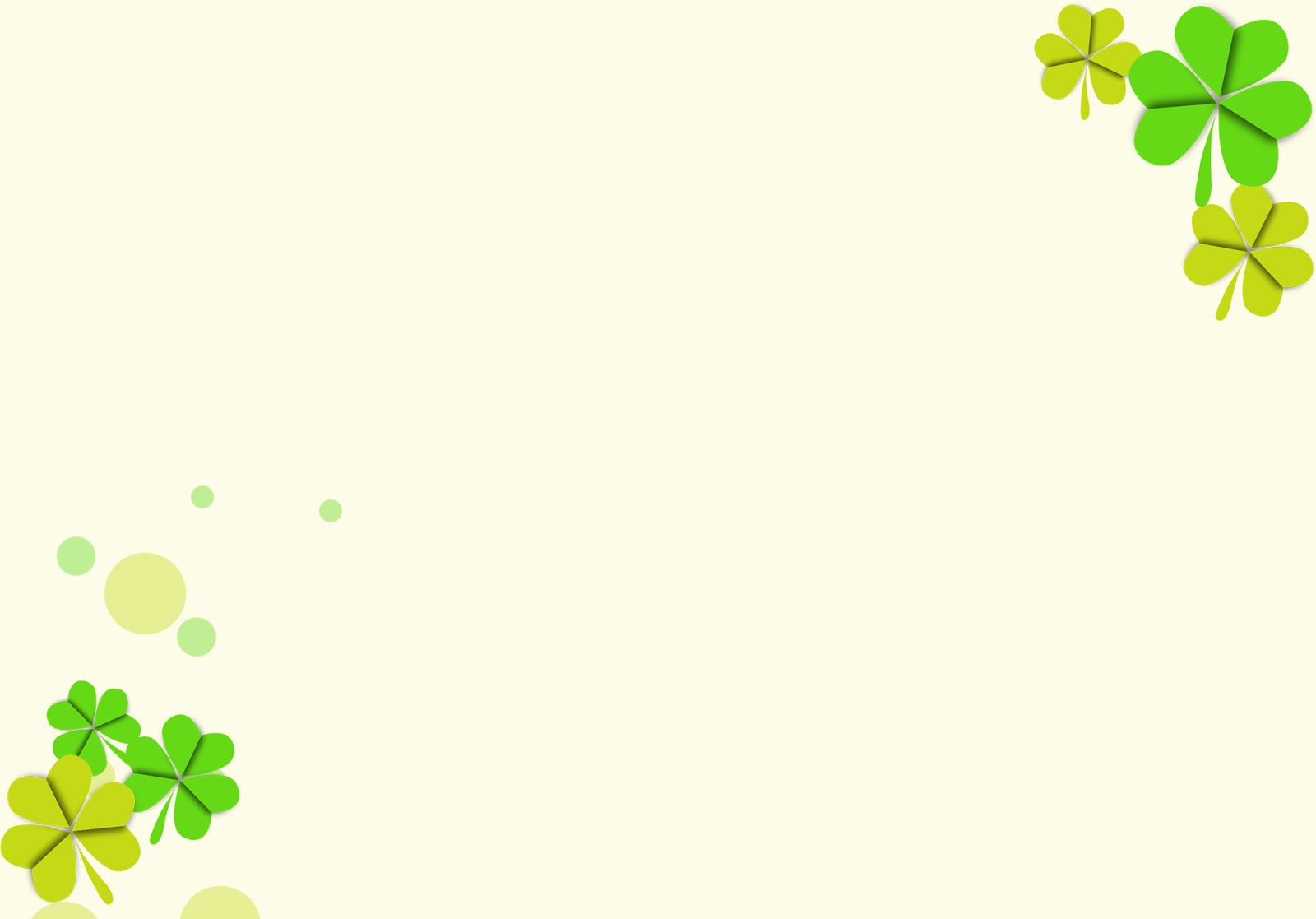 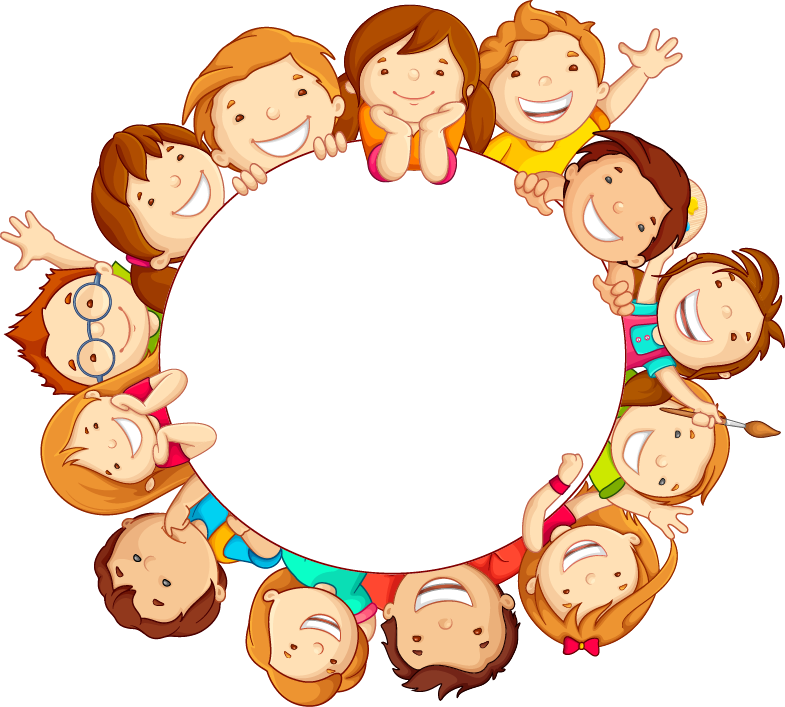 Bài 7: ỨNG PHÓ VỚI CÁC TÌNH HUỐNG NGUY HIỂM TỪ CON NGƯỜI
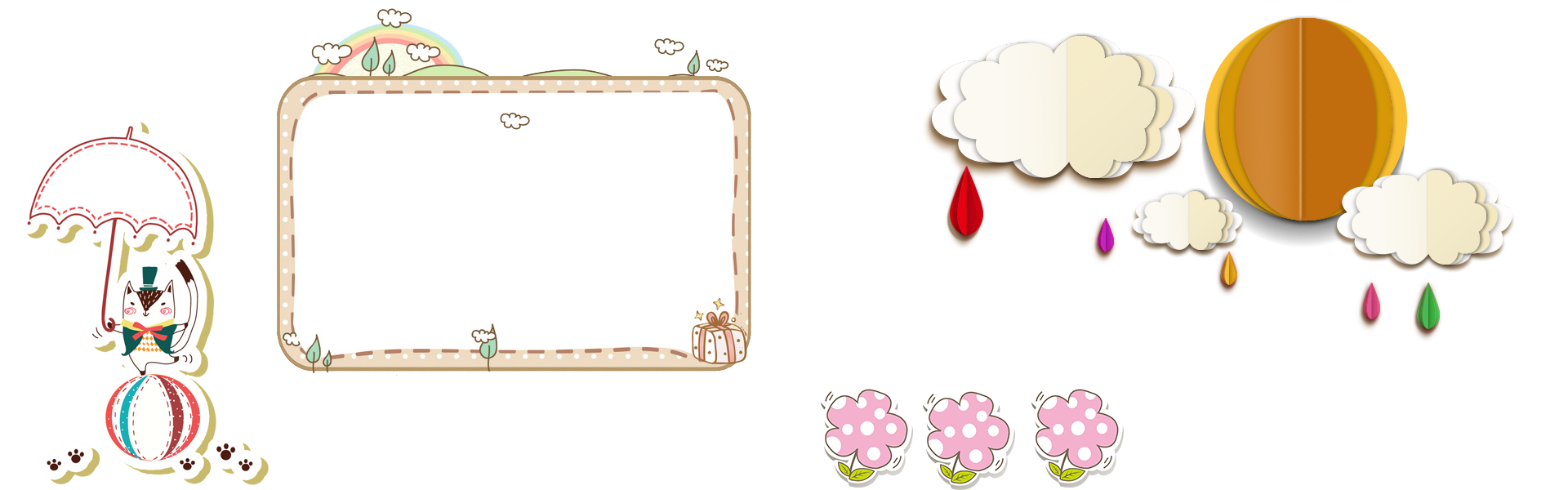 IV.
VẬN DỤNG
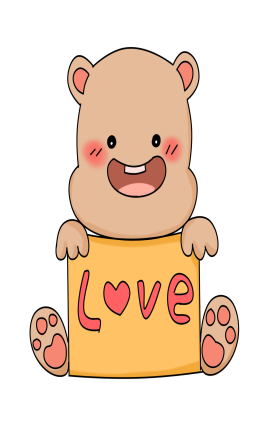 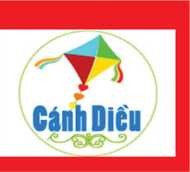 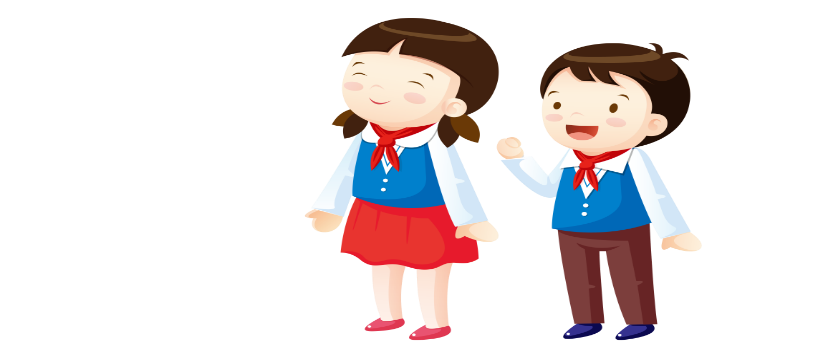 HOẠT ĐỘNG DỰ ÁN
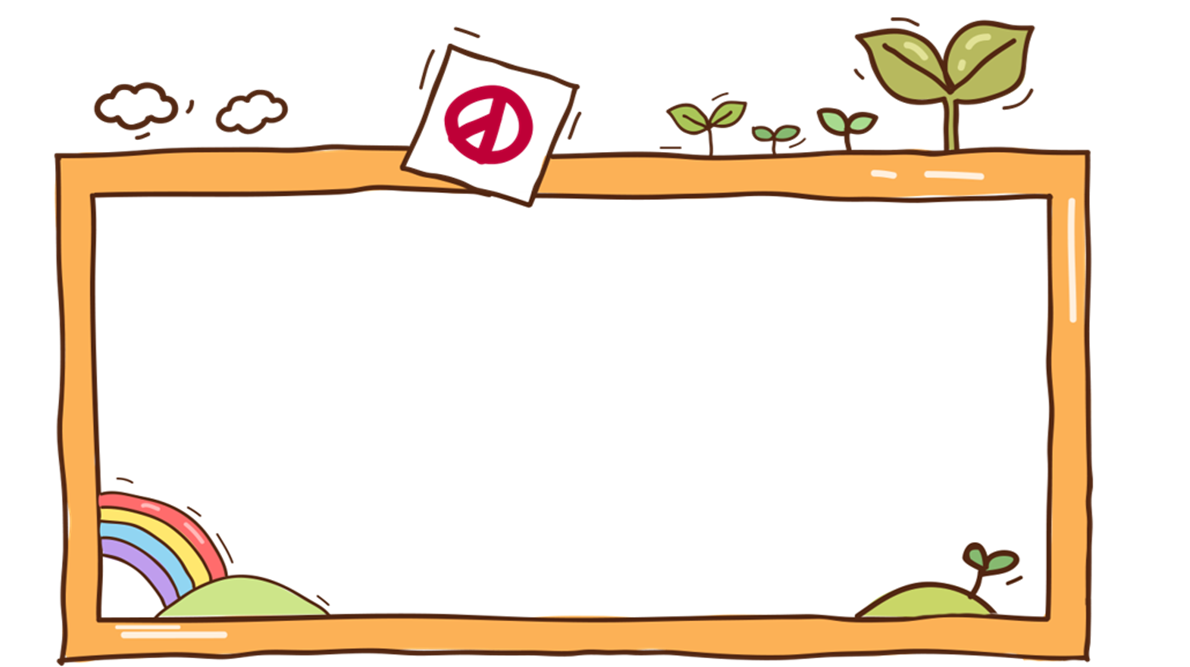 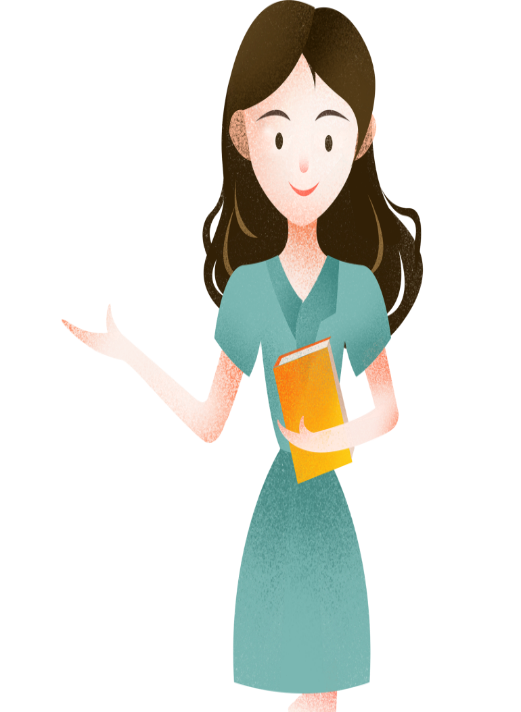 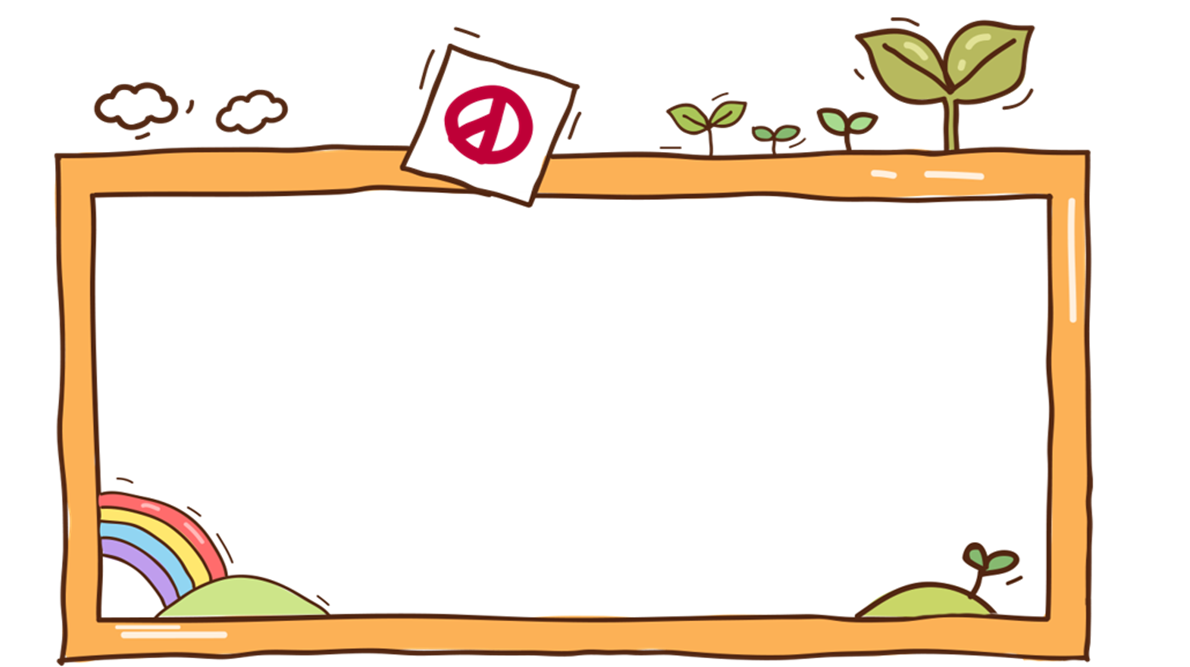 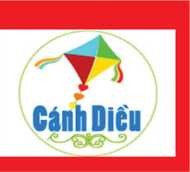 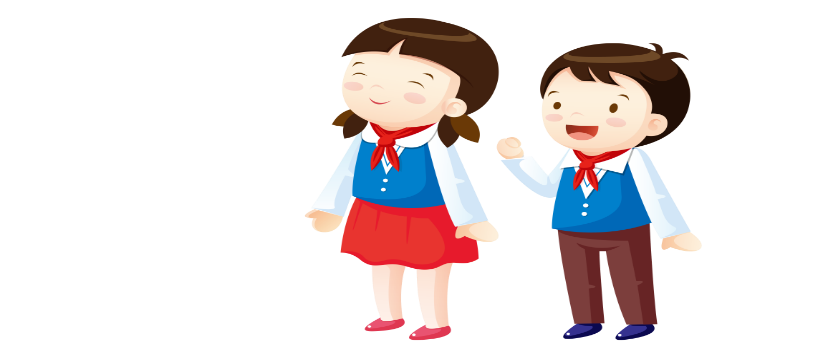 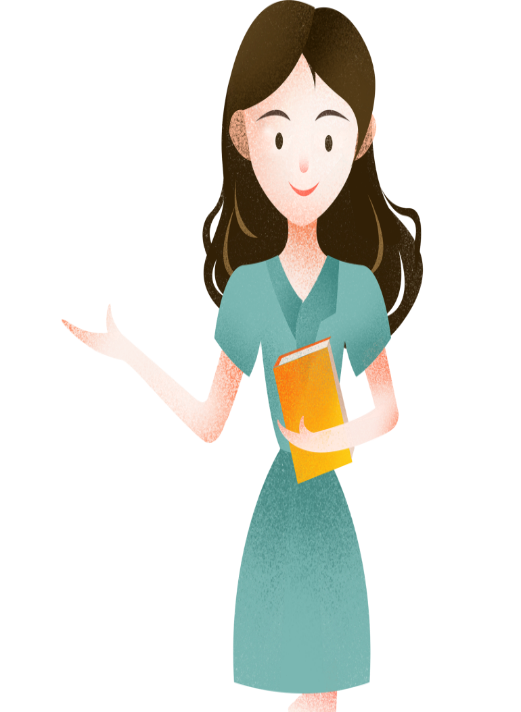 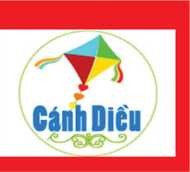 Câu 2:Vẽ bản đồ cảnh báo nguy hiểm trên 
đường từ nhà em đến trường:
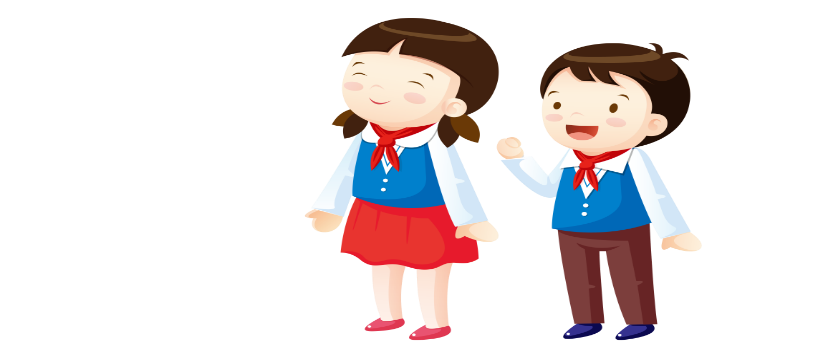 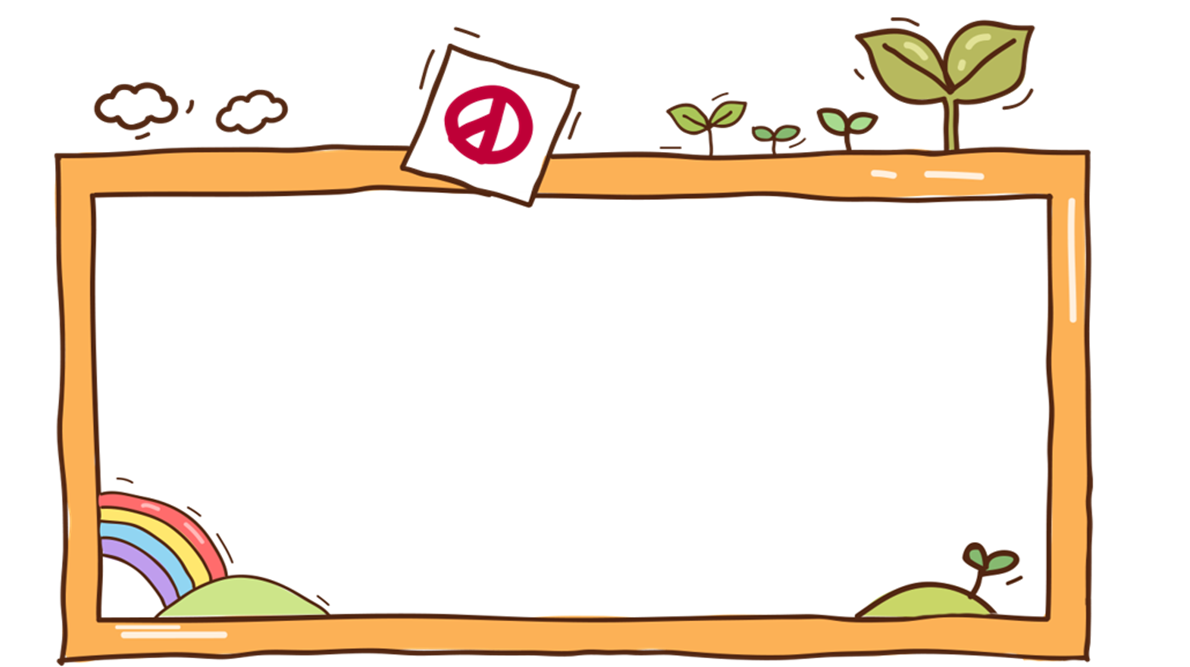 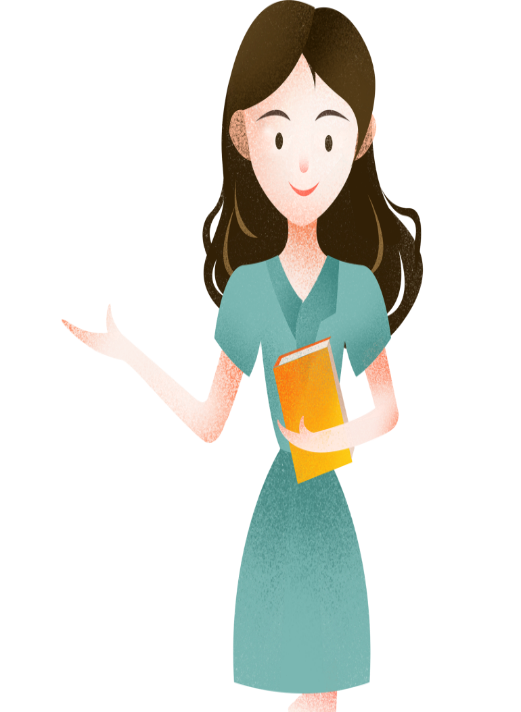 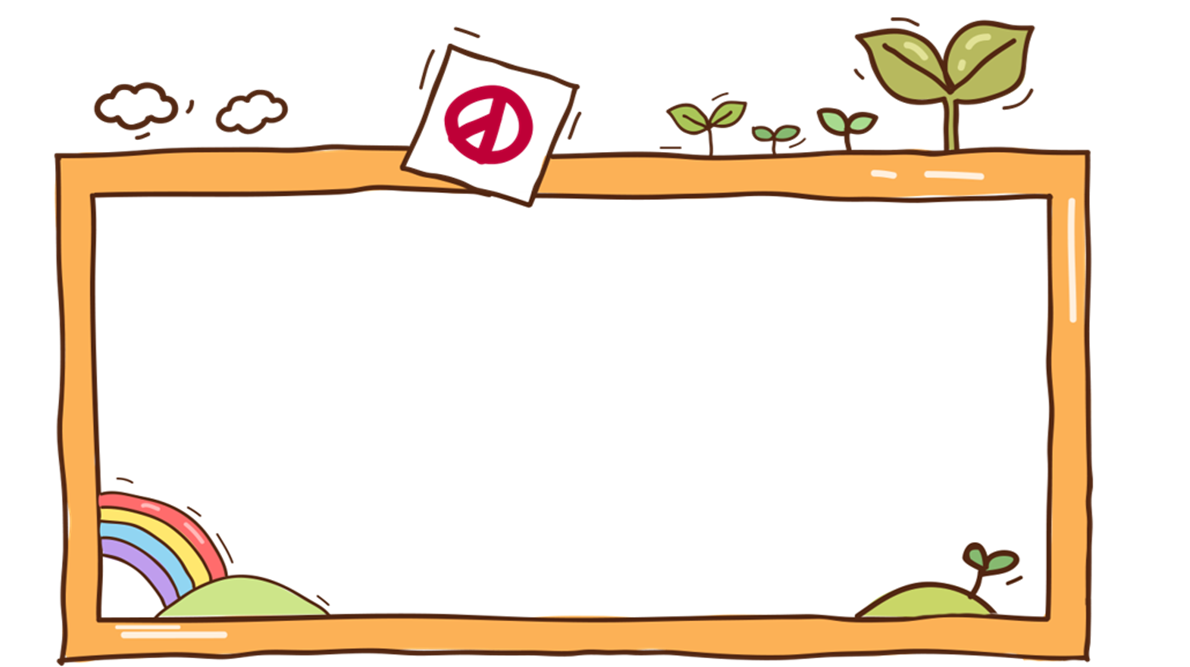 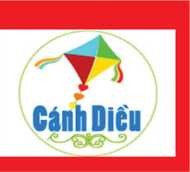 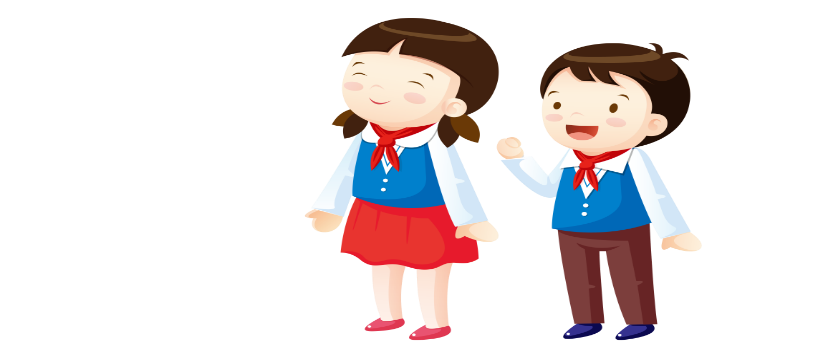 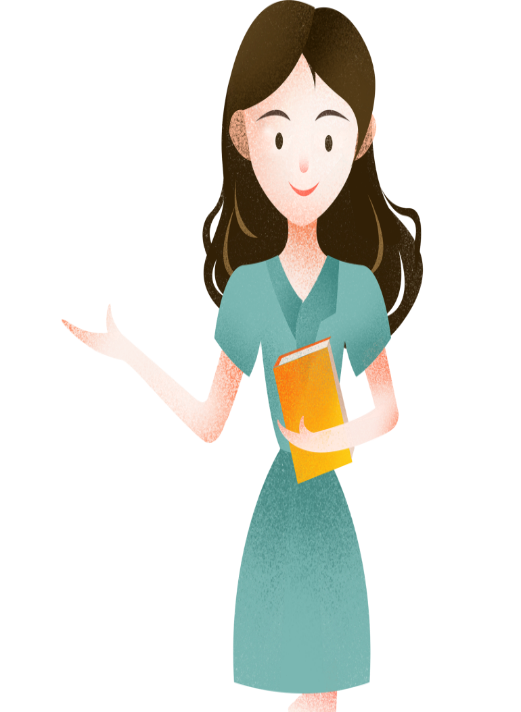 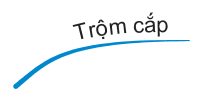 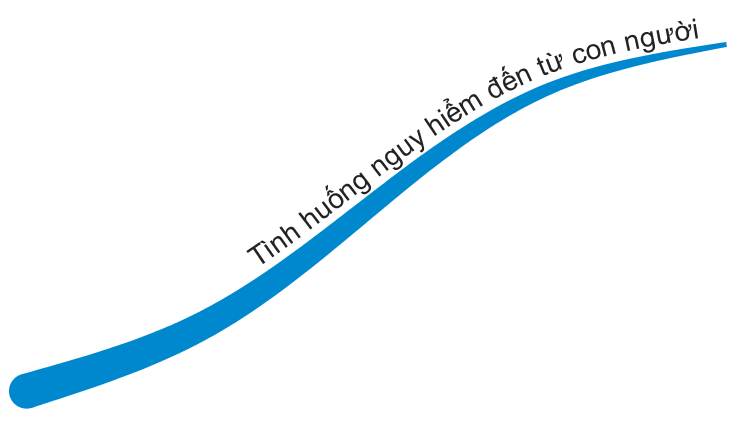 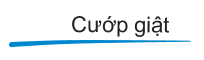 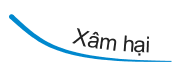 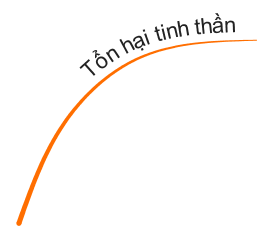 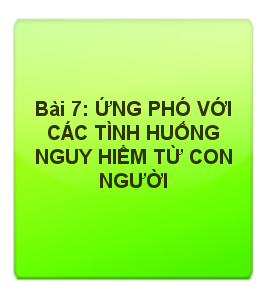 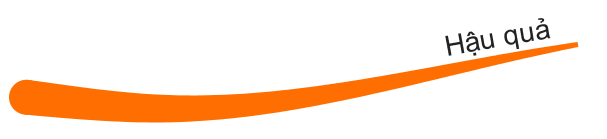 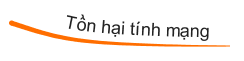 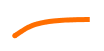 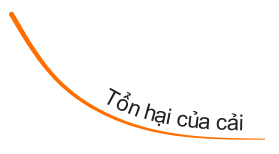 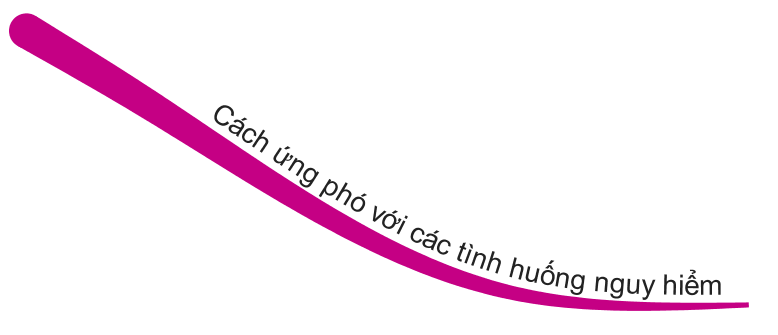 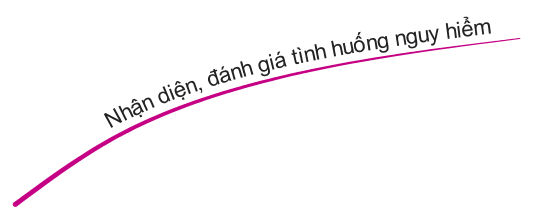 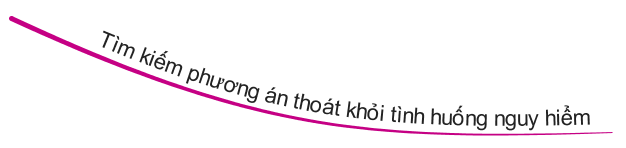 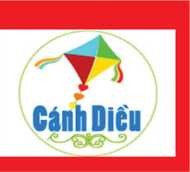 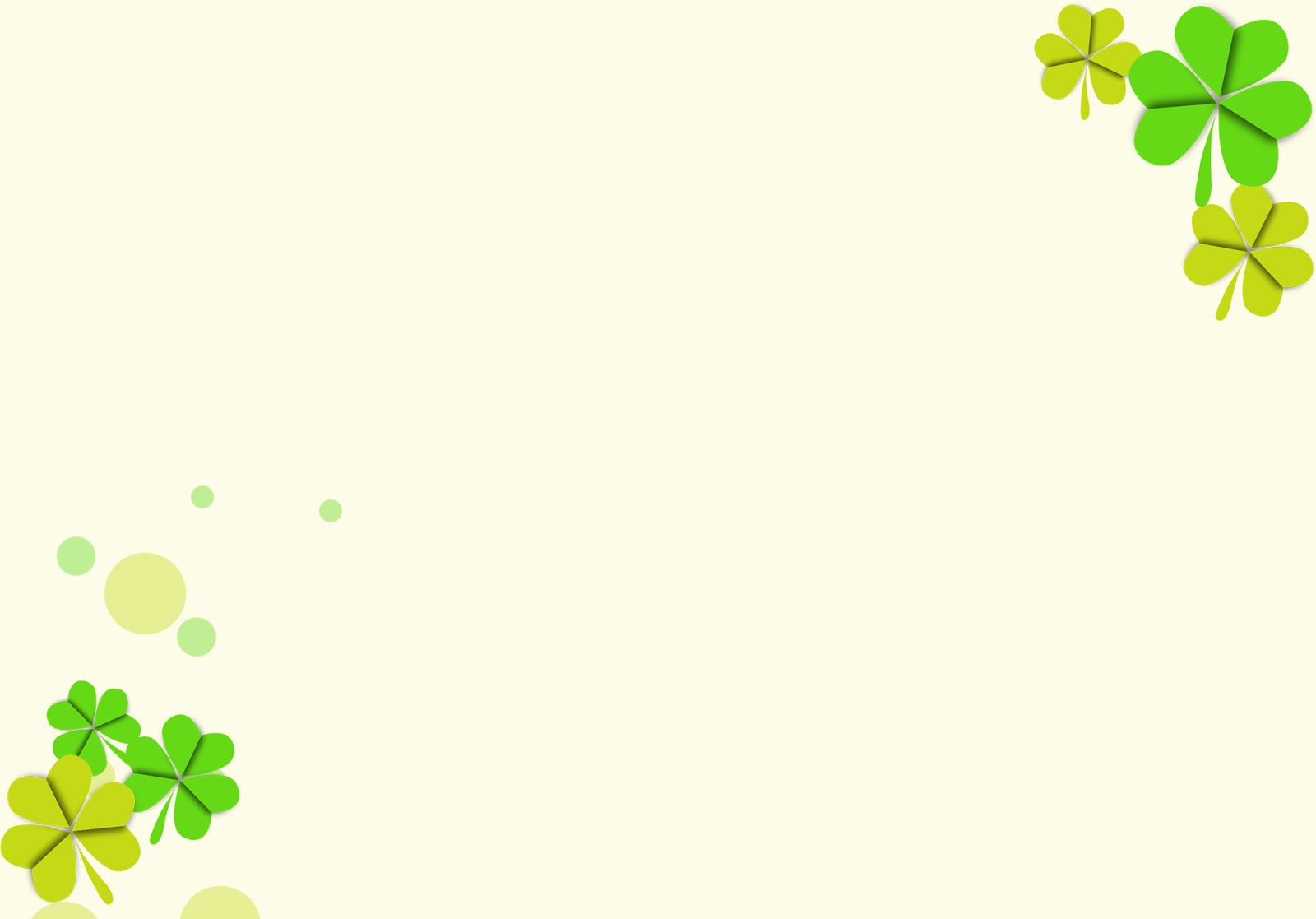 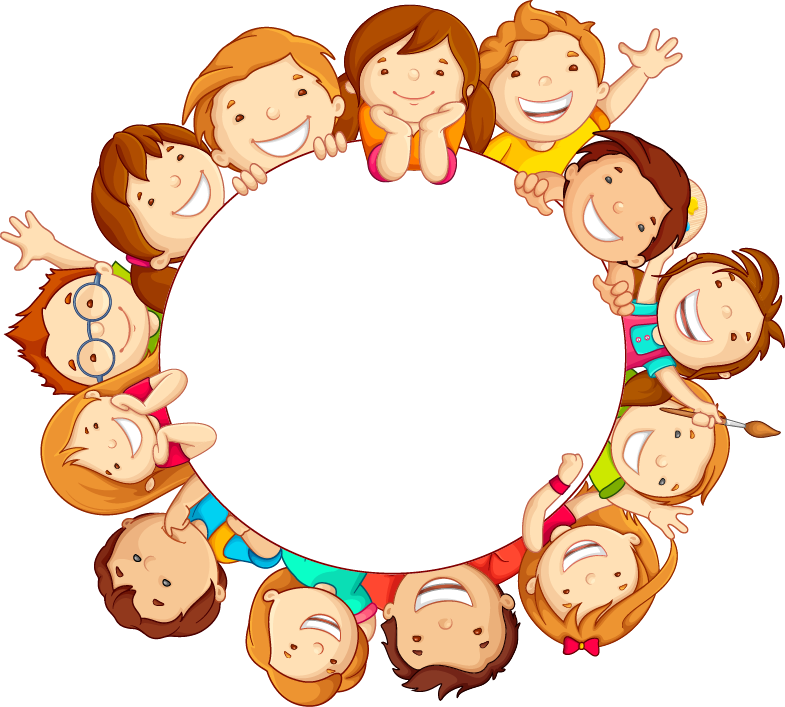 Bài 7: ỨNG PHÓ VỚI CÁC TÌNH HUỐNG NGUY HIỂM TỪ CON NGƯỜI
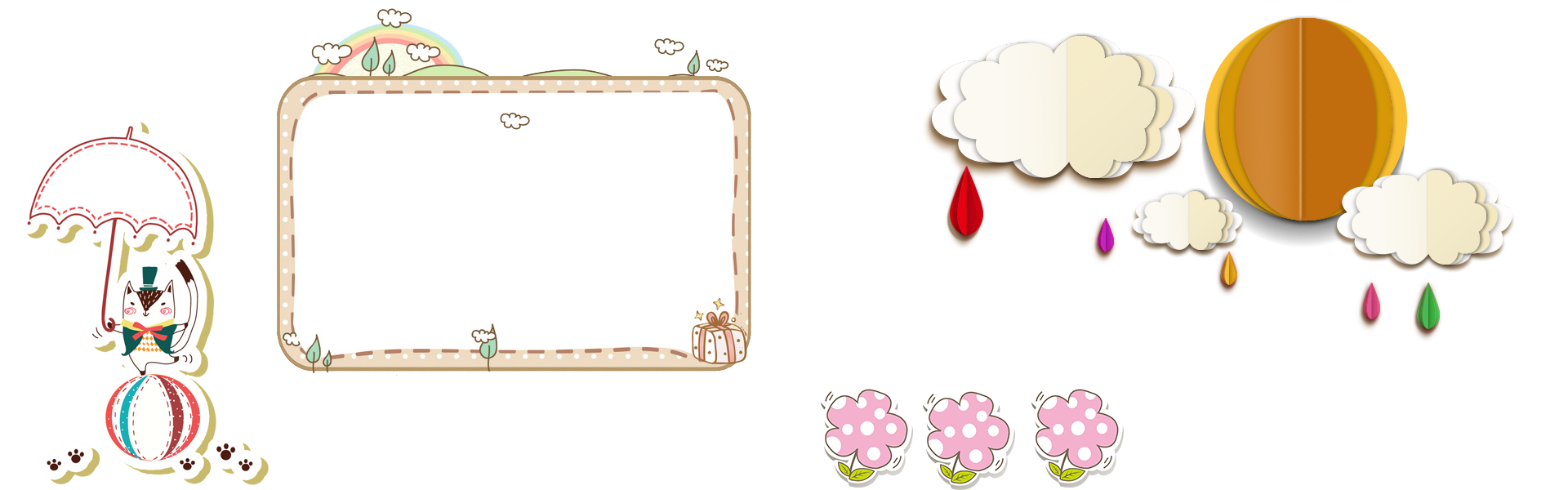 XIN CHÀO VÀ HẸN GẶP LẠI
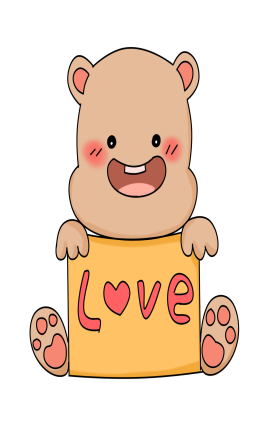